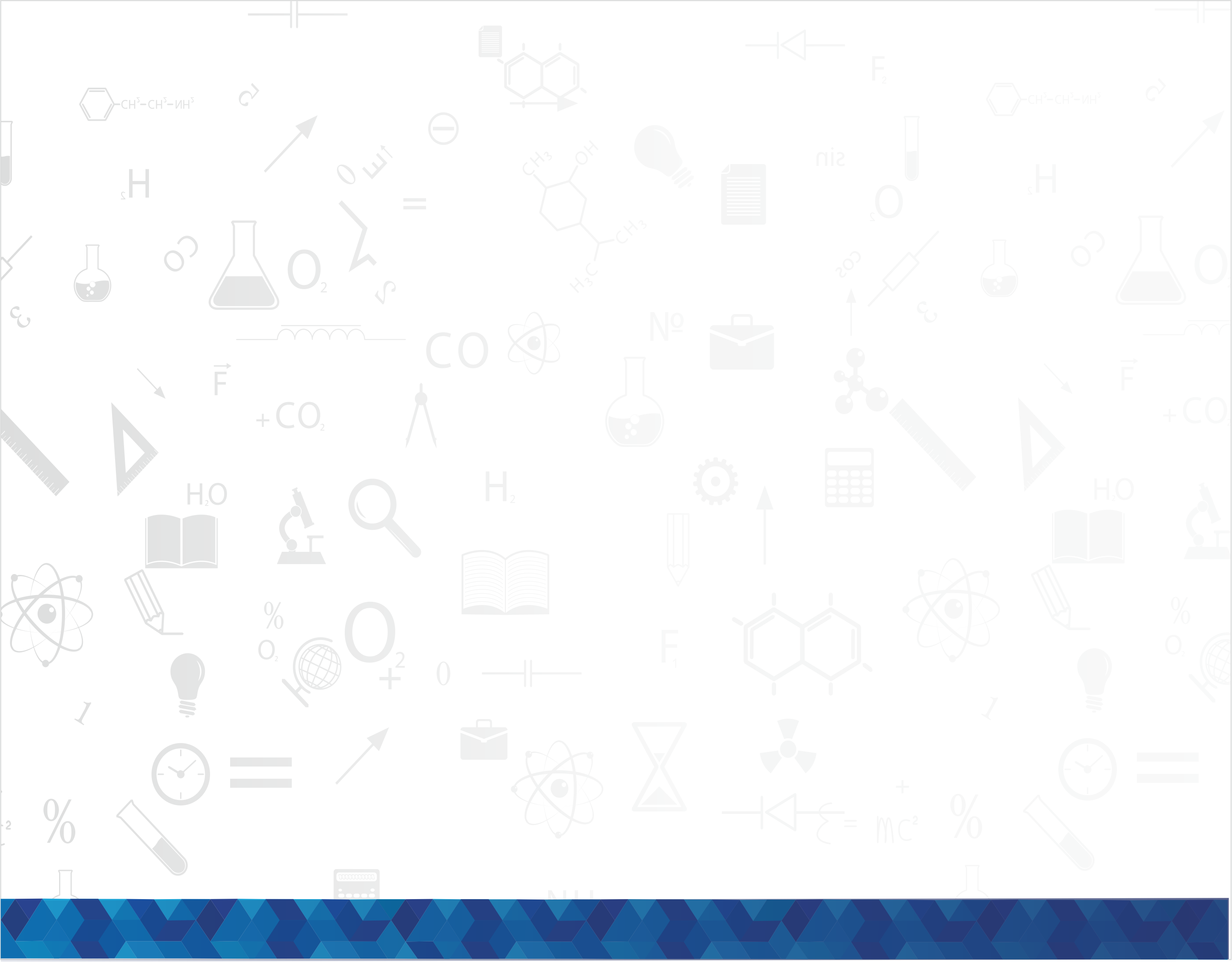 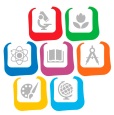 Об итогах реализации государственных программ в сфере государственной национальной политики в 2016 году
Гульназ Хамзовна Исмагилова

Начальник управления национального образования 
Министерства образования и науки Республики Татарстан
Министерство образования и науки Республики Татарстан
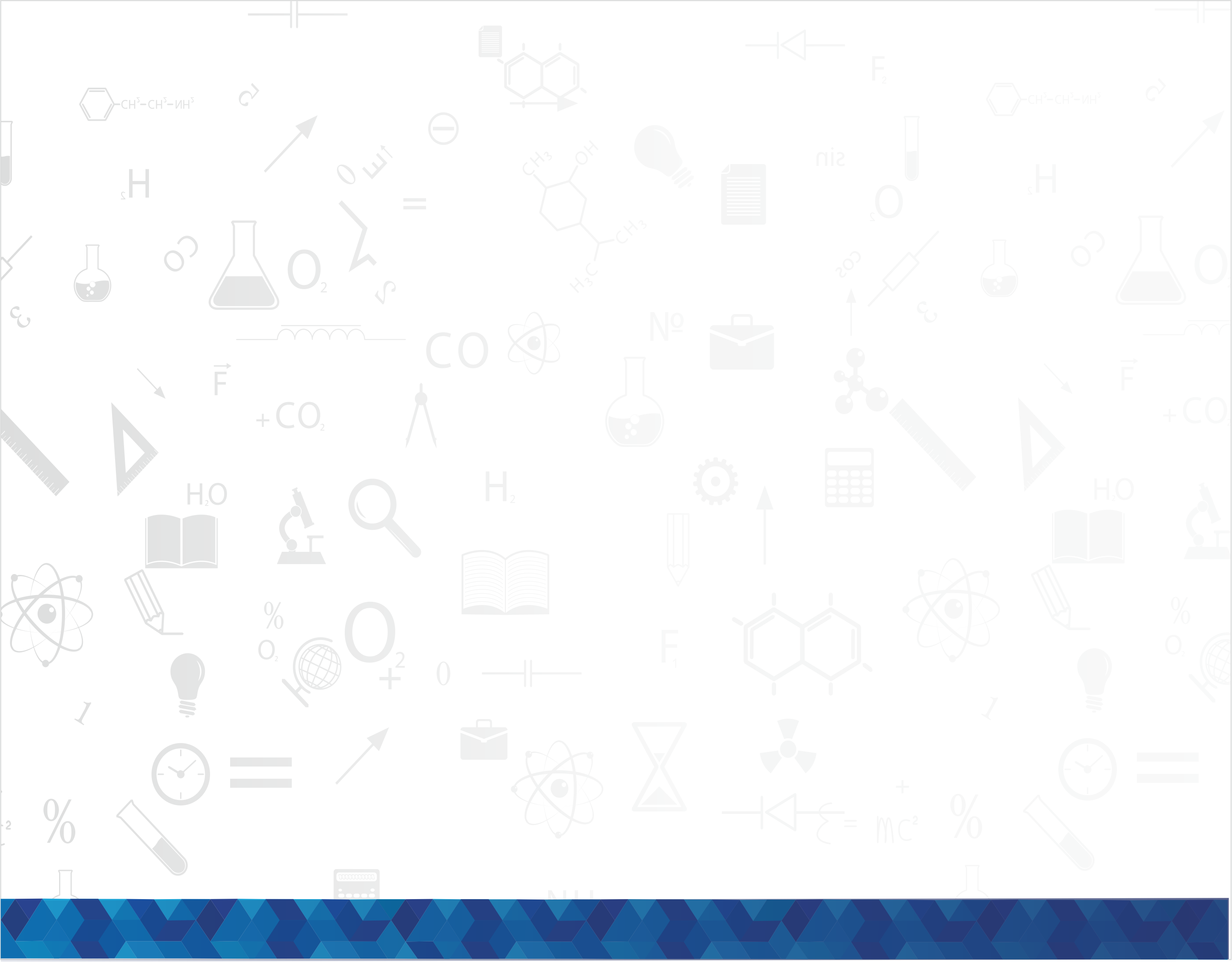 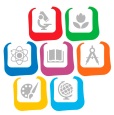 Итоги реализации государственных программ в сфере государственной национальной политики
Министерство образования и науки Республики Татарстан
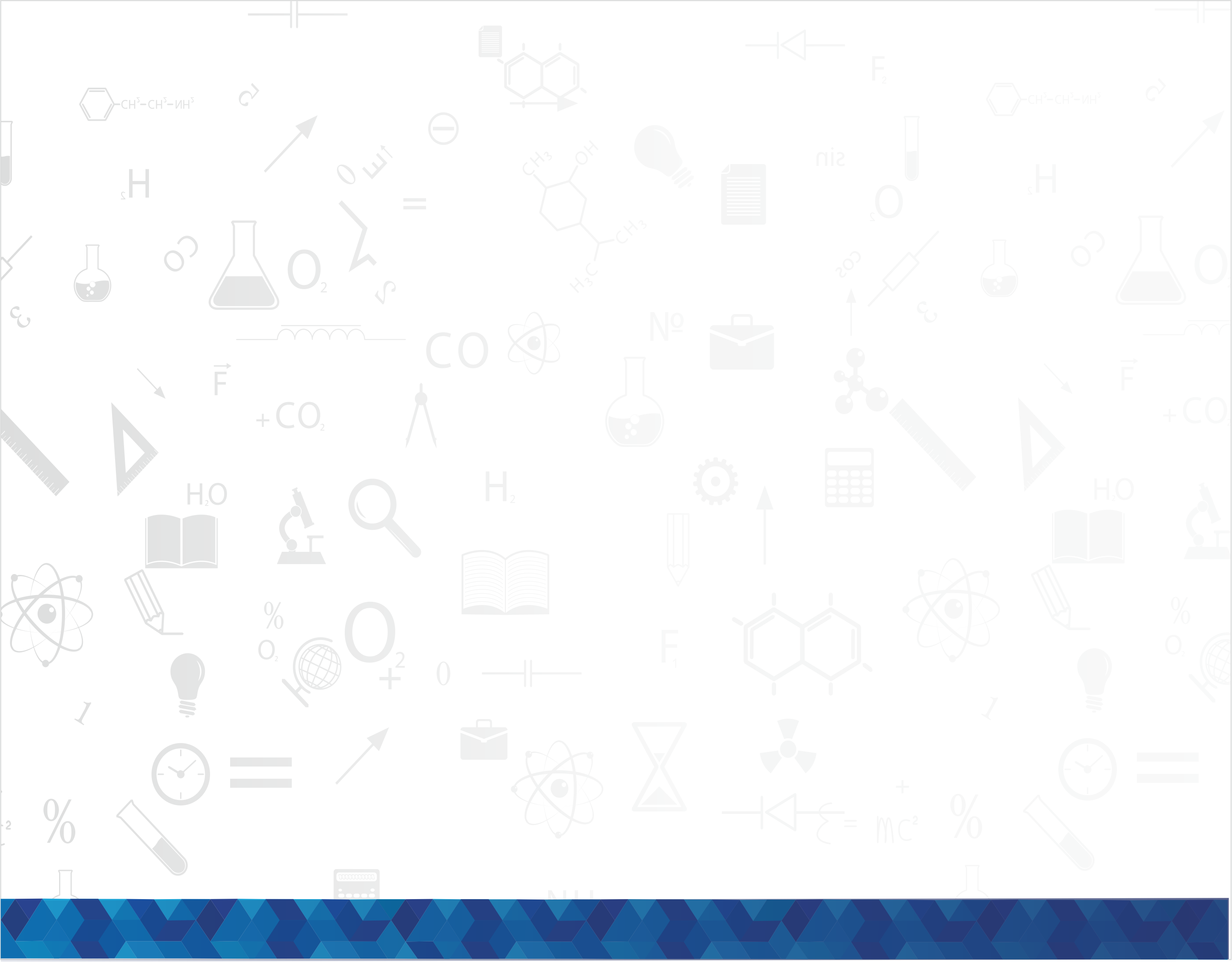 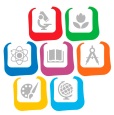 «Сохранение национальной идентичности татарского народа (2014-2016 годы)»
1.3. Проведение серии этносоциологических исследований, направленных на изучение идентичности татарского народа – 1 млн. рублей;
1.5. Проведение этносоциологических исследований по изучению состояния современной конфессиональной ситуации – 1 млн. рублей;
1.9. Подготовка и издание научных сборников «Документы по истории татар в архивохранилищах Европы и мира» - 1 млн. рублей;
2.5. Содействие в развитии и продвижении интернет-проекта «Татар иле» - 3 млн. рублей.

2.1. Проведение в местах компактного проживания татар конкурсов школьных сочинений «Моя семья» («Минем гаилэ»), «Моя родословная» («Минем шажэрэ»), «Мое село» («Минем туган жирем»);
2.2. Проведение Международной олимпиады по татарскому языку;
2.3. Оказание учебно-методической помощи в организации и работе воскресных школ, кружков, курсов по изучению татарского языка в местах компактного проживания татар;
2.4. Содействие в реализации проекта информационной образовательной системы дистанционного обучения татарскому языку «Ана теле», обеспечивающей различные уровни владения языком;
2.6. Проведение мероприятий по привлечению талантливой татарской молодежи из регионов РФ и стран ближнего и дальнего зарубежья для обучения в вузах РТ.
Министерство образования и науки Республики Татарстан
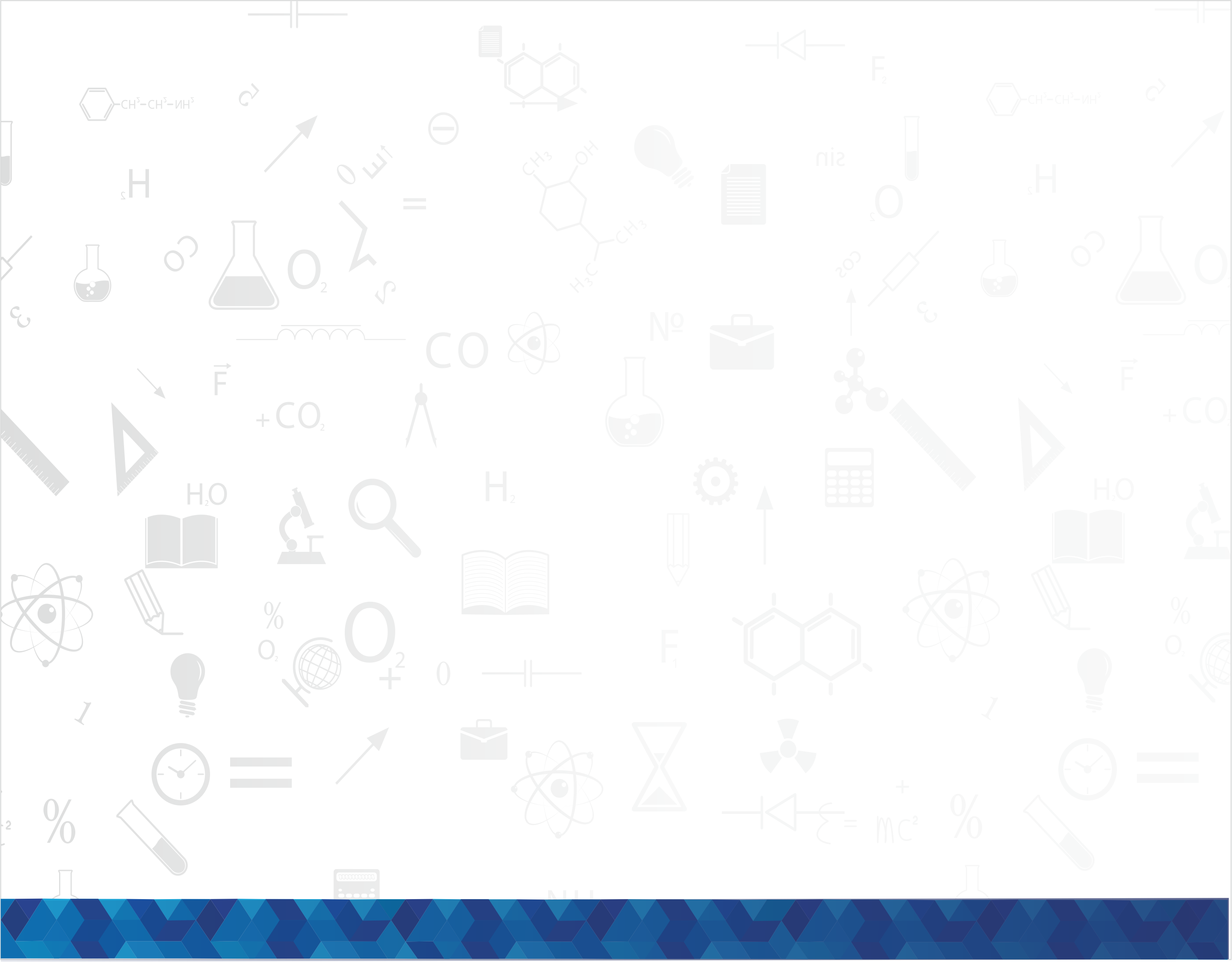 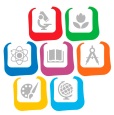 Совершенствование научно-методического обеспечения сохранения и развития национальной идентичности татарского народа
Министерство образования и науки Республики Татарстан
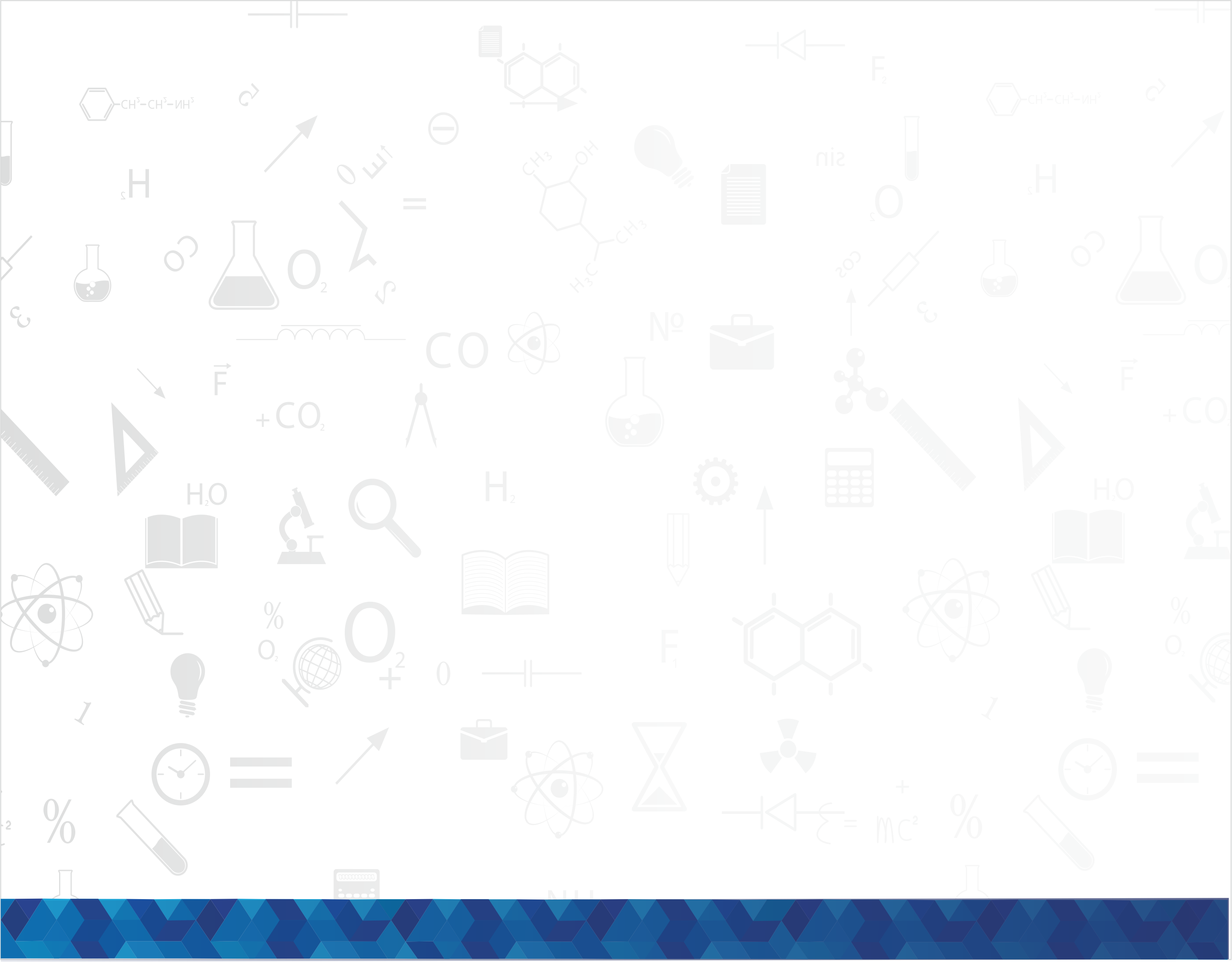 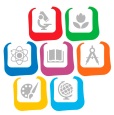 1.3.Проведение серии этносоциологических исследований, направленных на изучение идентичности татарского народа
Виды проделанных работ:
проведено 3 семинара, направленных на обсуждение теоретических и прикладных подходов к изучению этнической идентичности татар;
осуществлено два экспедиционных выезда (Республика Алтай и Республика Узбекистан);
проведены интервью (30 – в Республике Алтай, 11 – в Республике Узбекистан);
проведен анализ материалов экспедиций, написана 1 статья;
проведено 3 фокус-группы с молодыми татарами РТ 
разработана Концепция сохранения этнической идентичности татар (доп. и перер.);
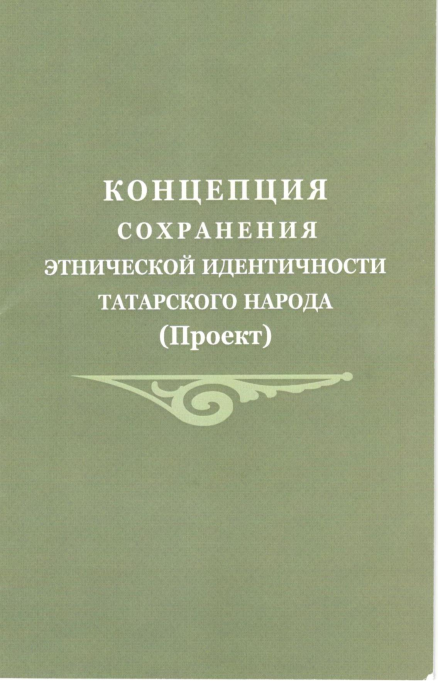 Объем финансирования – 1 млн. рублей
Министерство образования и науки Республики Татарстан
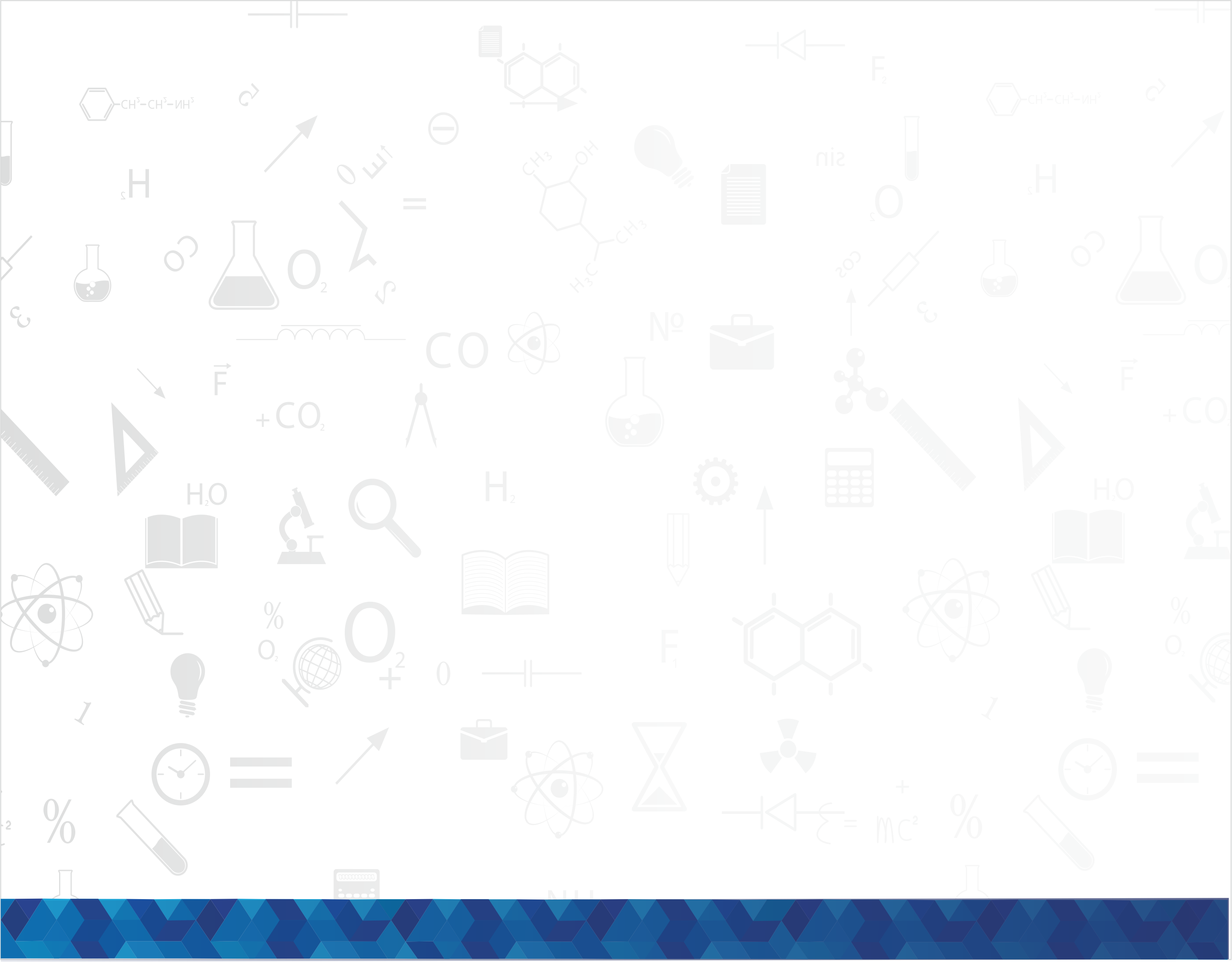 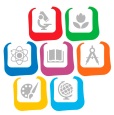 1.5. Проведение этносоциологических исследований по изучению состояния современной конфессиональной ситуации
Виды проделанных работ:
проведено два семинара, направленных на обсуждение теоретических и прикладных подходов к технологиям укрепления традиционного ислама у татар
осуществлен экспедиционный выезд в г.Чистополь и г.Нурлат для изучения конфессиональной ситуации у татар;
проведены интервью (30 – в Республике Алтай, 11 – в Республике Узбекистан);
разработана концепция, написан сценарий и создан видеоматериал «Ислам на Поволжье» для проведения эксперимента по изучению технологии укрепления традиционного ислама у татар ;
проведено 3 фокус-группы с молодыми татарами РТ 
подготовлена брошюра «50 событий из истории и культуры ислама у татар»;
Объем финансирования – 1 млн. рублей
Министерство образования и науки Республики Татарстан
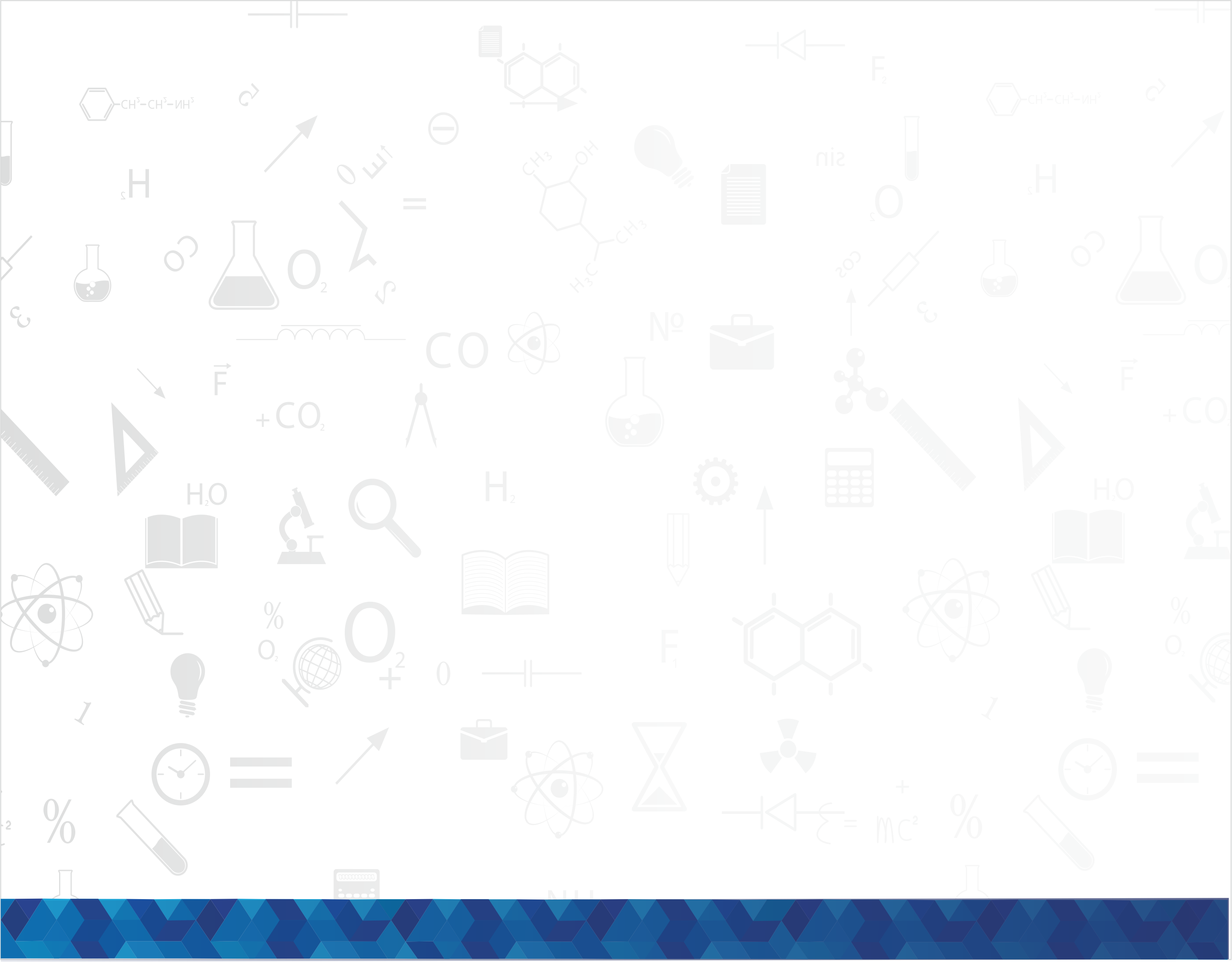 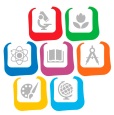 2.5. Содействие в развитии и продвижении интернет-проекта «Татар иле»
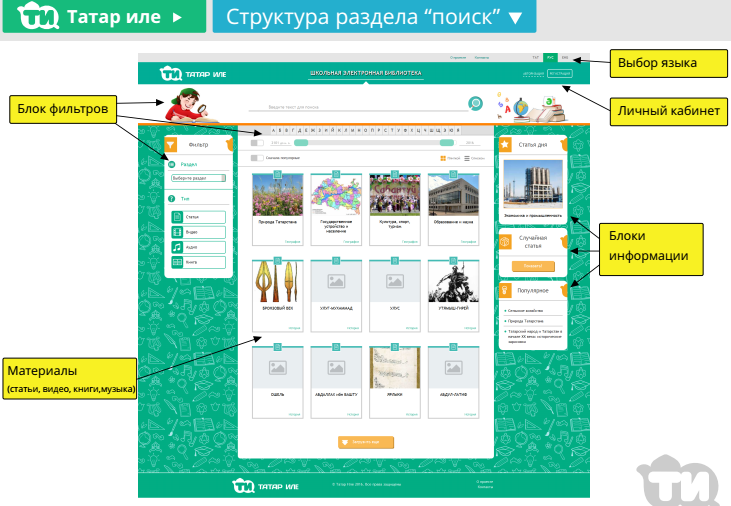 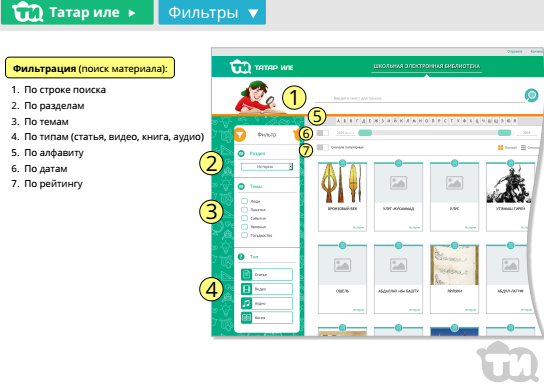 Министерство образования и науки Республики Татарстан
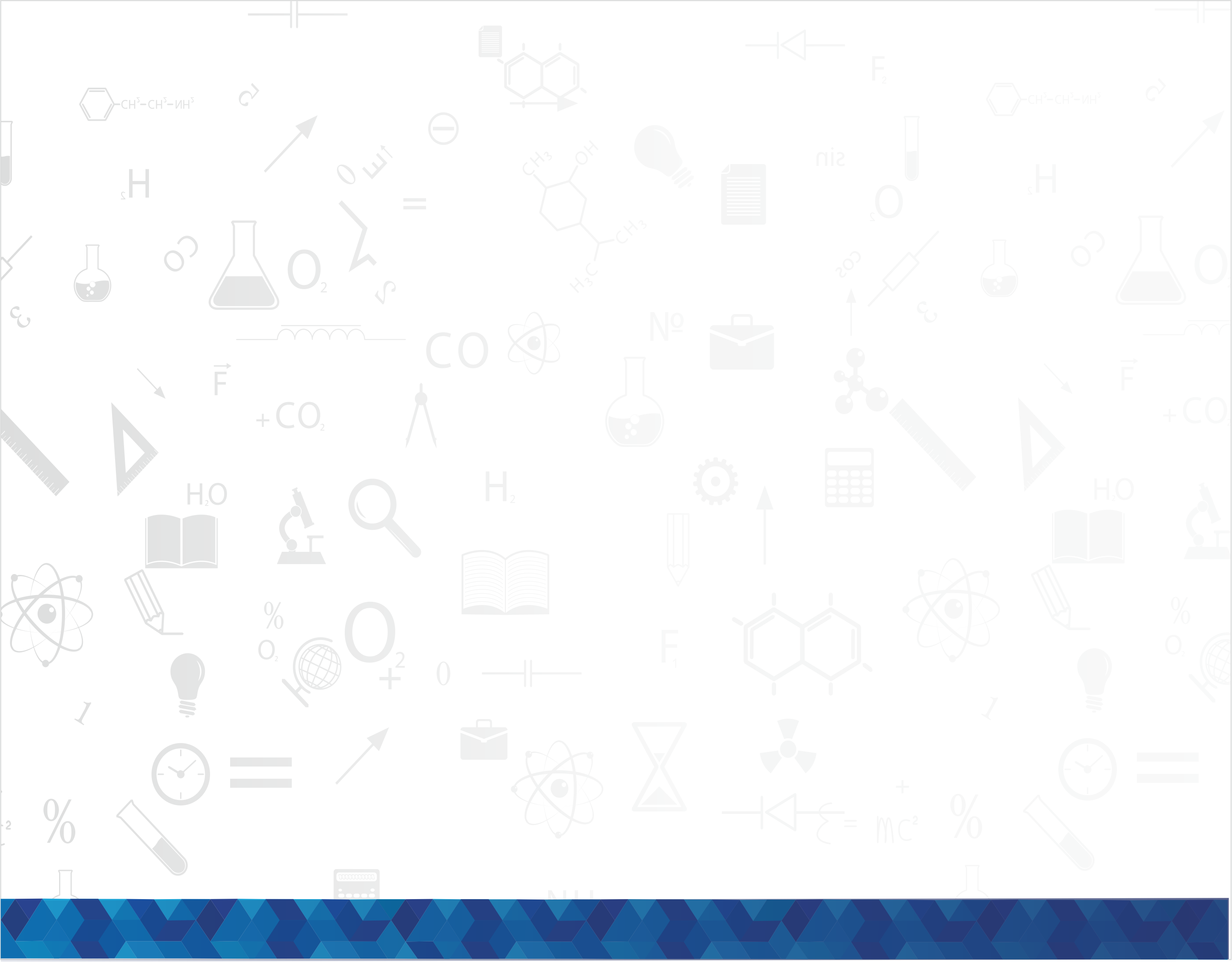 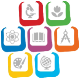 IV Международная олимпиада 
по татарскому языку и литературе
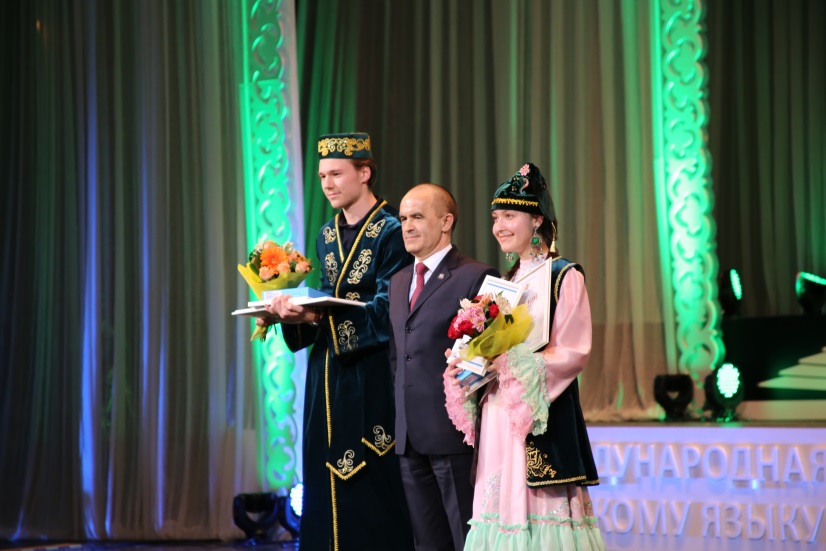 I тур – 12 тыс. участников
II тур – 500 участников
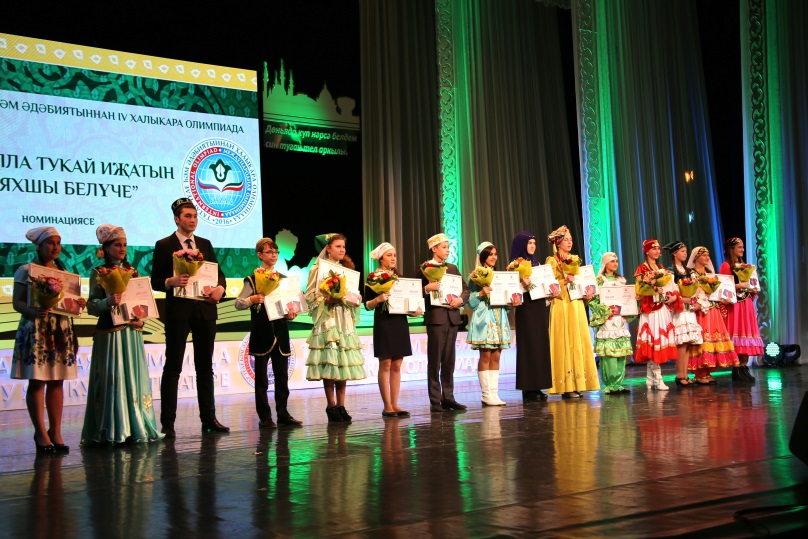 12 зарубежных стран
37 субъектов РФ
Министерство образования и науки Республики Татарстан
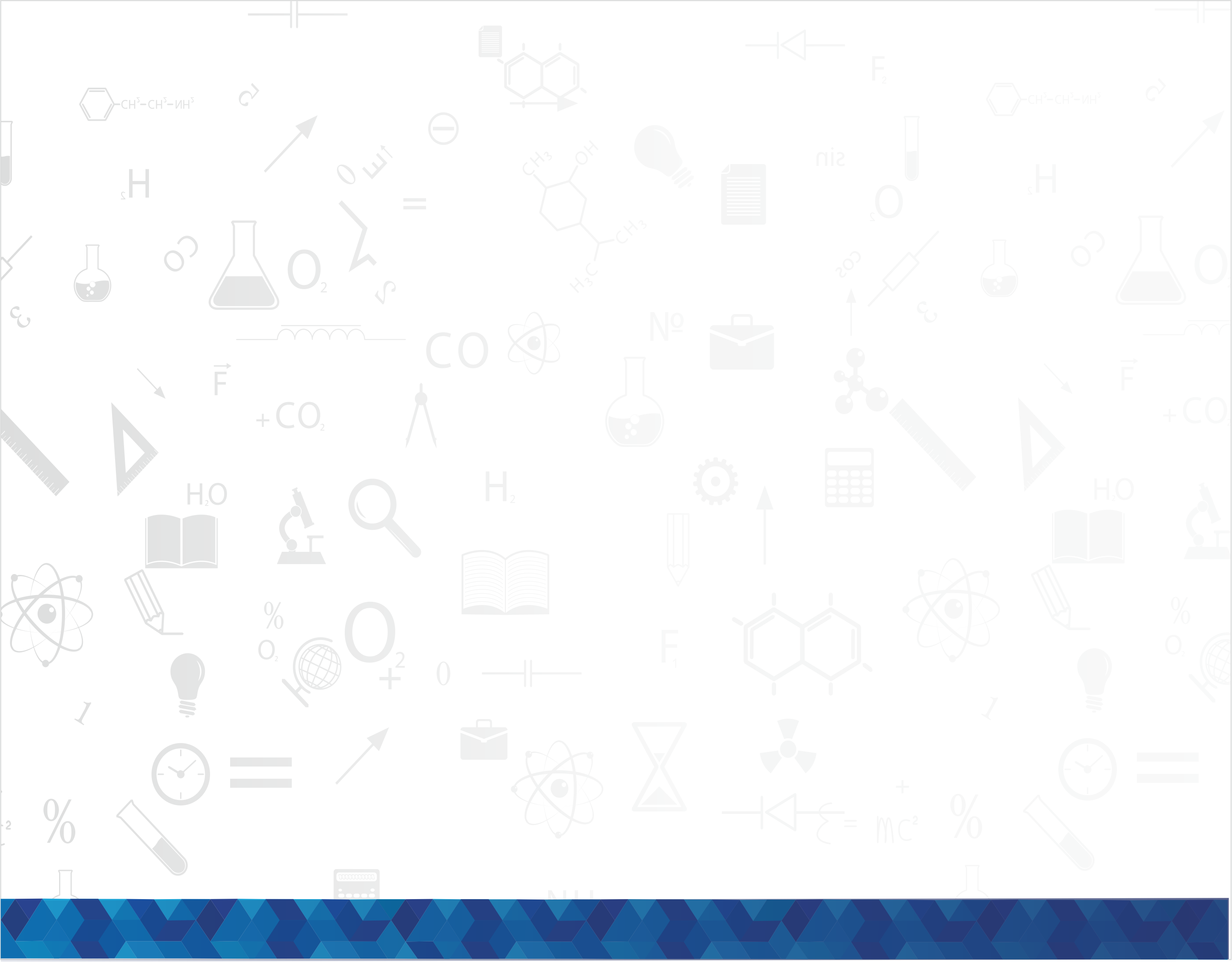 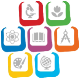 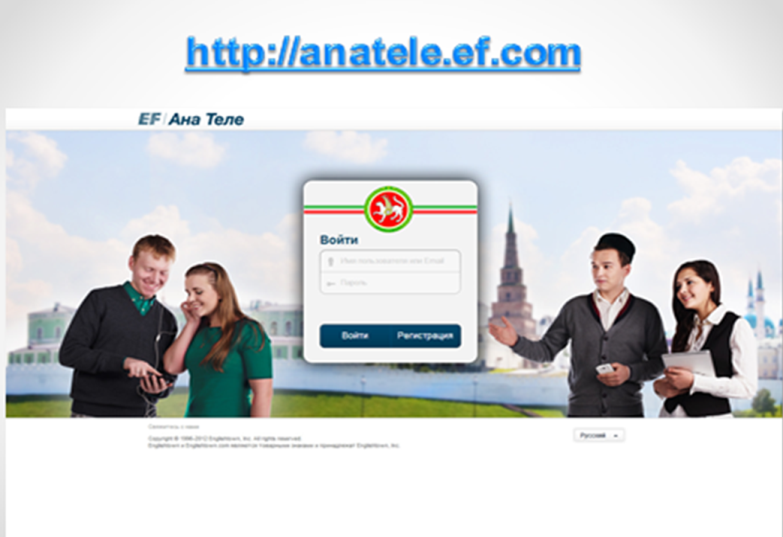 Онлайн-школа
«Ана теле»
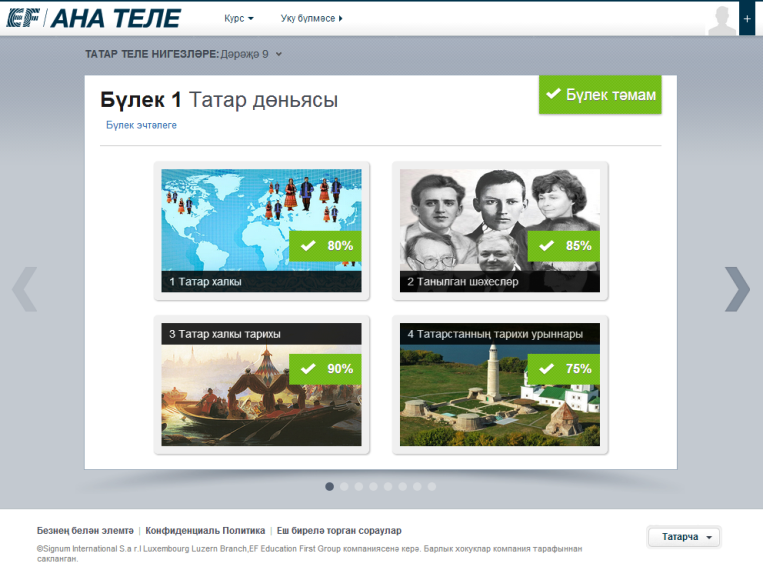 Цель проекта –  создание условий для изучения татарского языка
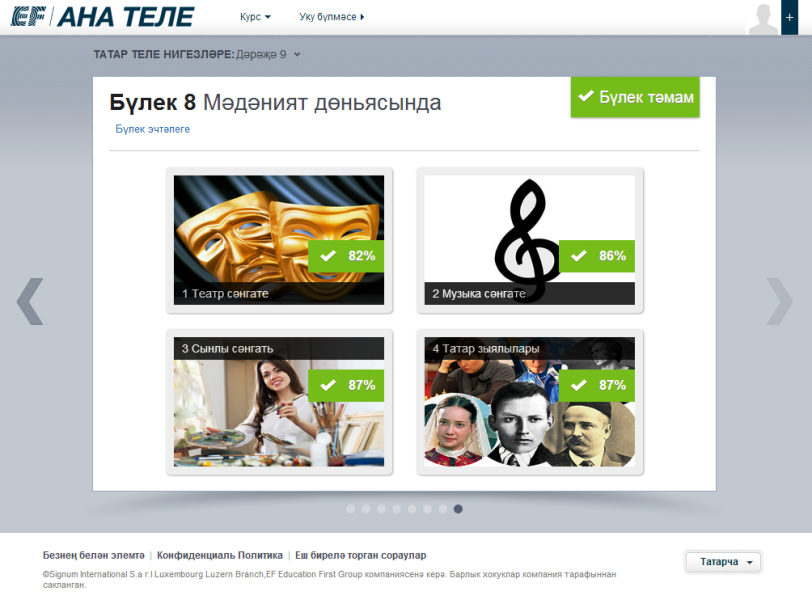 Количество пользователей – более 10 000 
Охват – 37 зарубежных стран и 67 субъектов РФ
Министерство образования и науки Республики Татарстан
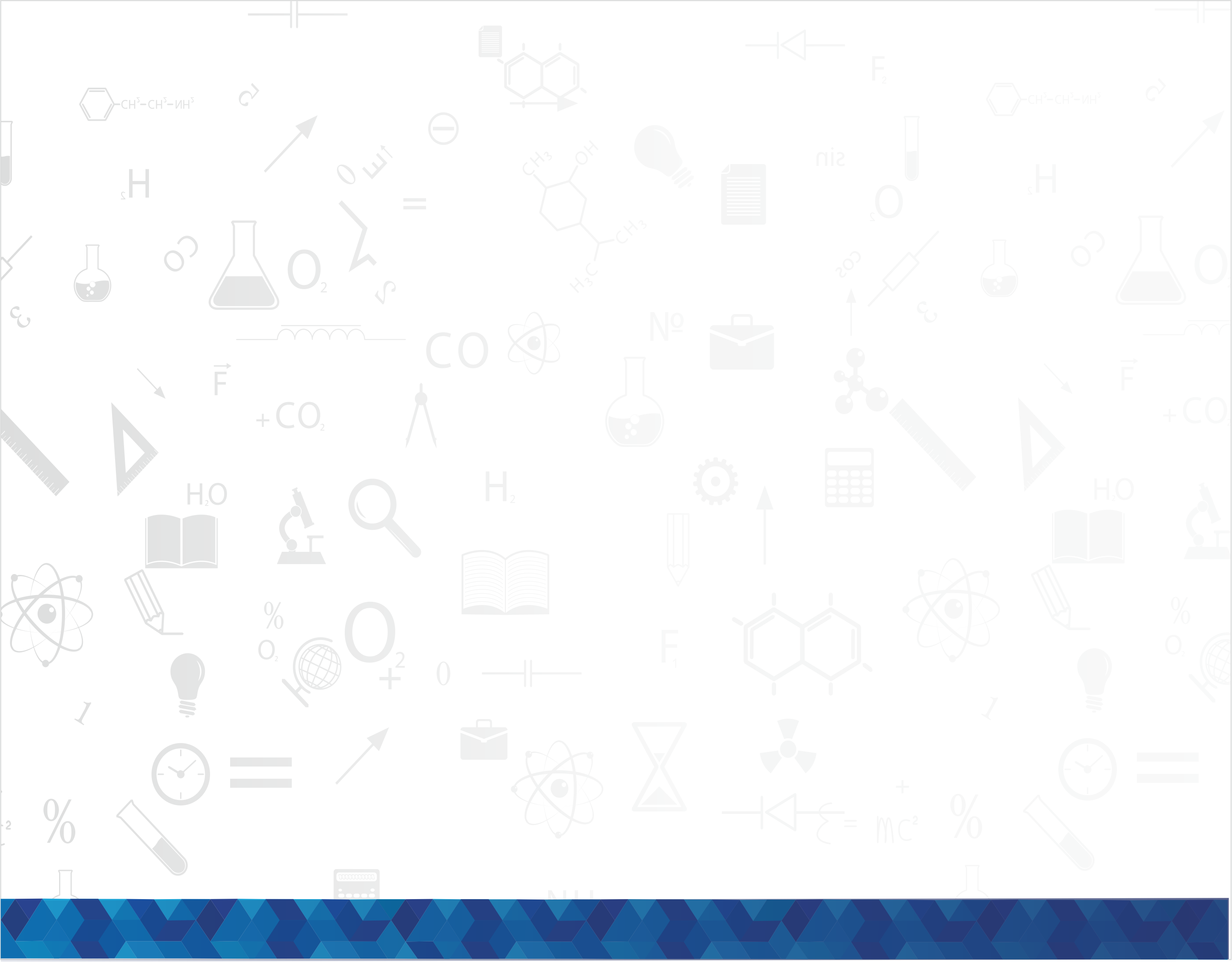 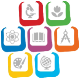 2.1. Проведение в местах компактного проживания татар конкурсов школьных сочинений «Моя семья» («Минем гаилә»), «Моя родословная» («Минем шәҗәрә»), «Мое село» («Минем туган җирем»)
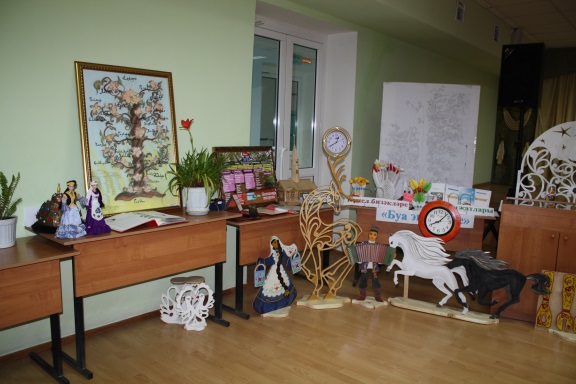 Итоговое мероприятие – III Межрегиональная научно-практическая конференция «Шәҗәрәләр – нәсел агачы»
Дата проведения – 17 ноября 2016 года
Место проведения – МБОУ «СОШ имени Академика Р.З.Сагдеева» Буинского муниципального района Республики Татарстан
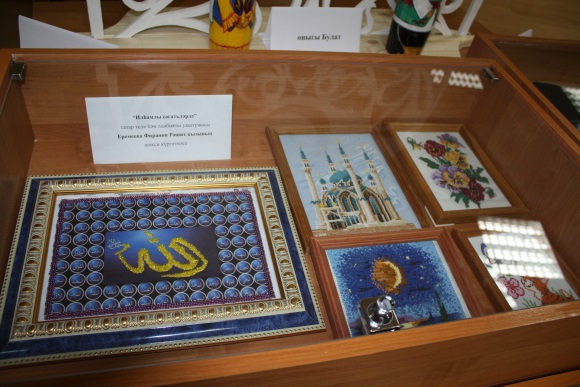 Министерство образования и науки Республики Татарстан
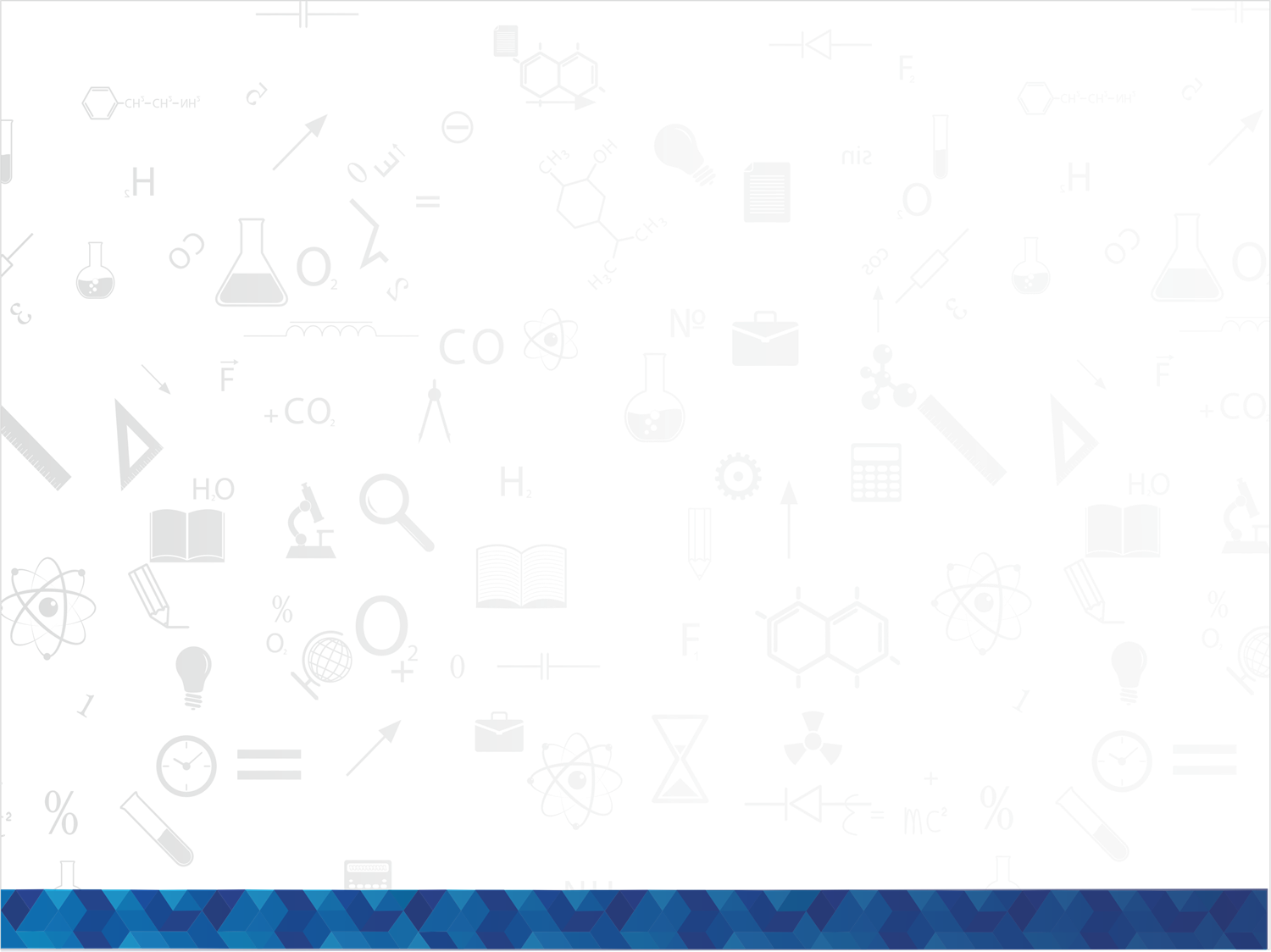 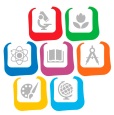 Дни татарского просвещения в субъектах Российской Федерации
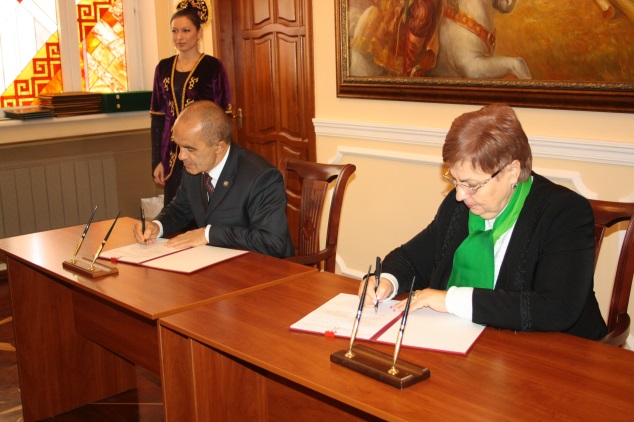 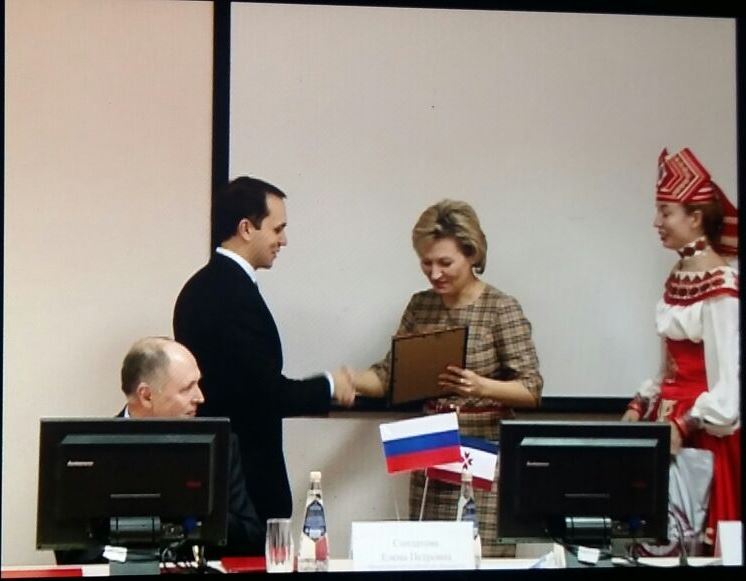 Республика Марий Эл 
(23-24 ноября 2016 года)
Республика Мордовия 
(28-29 ноября 2016 года)
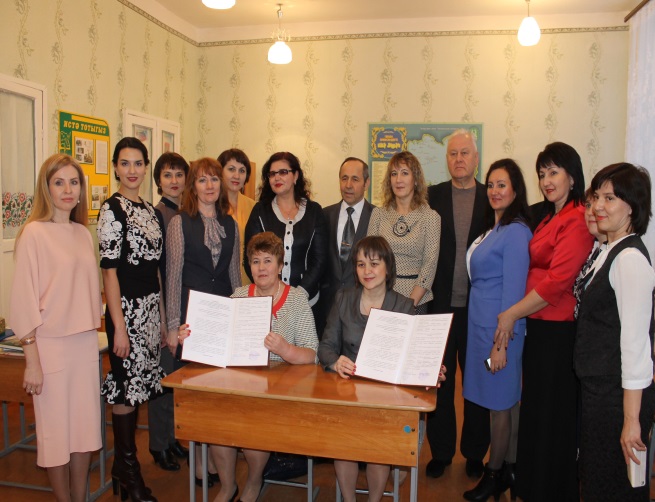 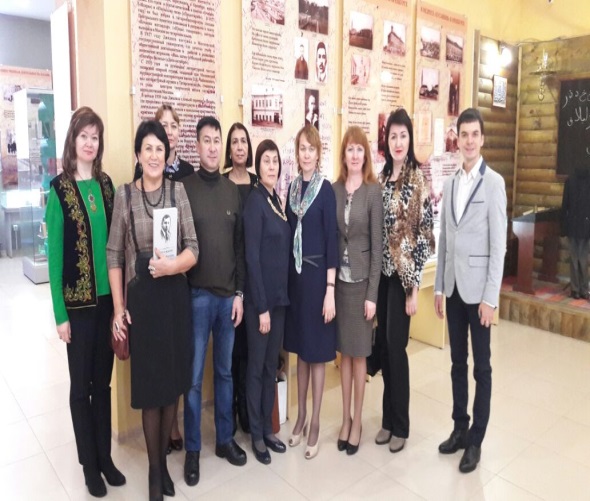 Пензенская область 
(с 30 ноября по 2 декабря 2016 года)
Оренбургская область 
(6-8 декабря 2016 года)
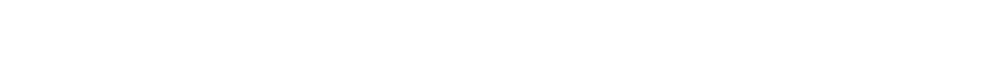 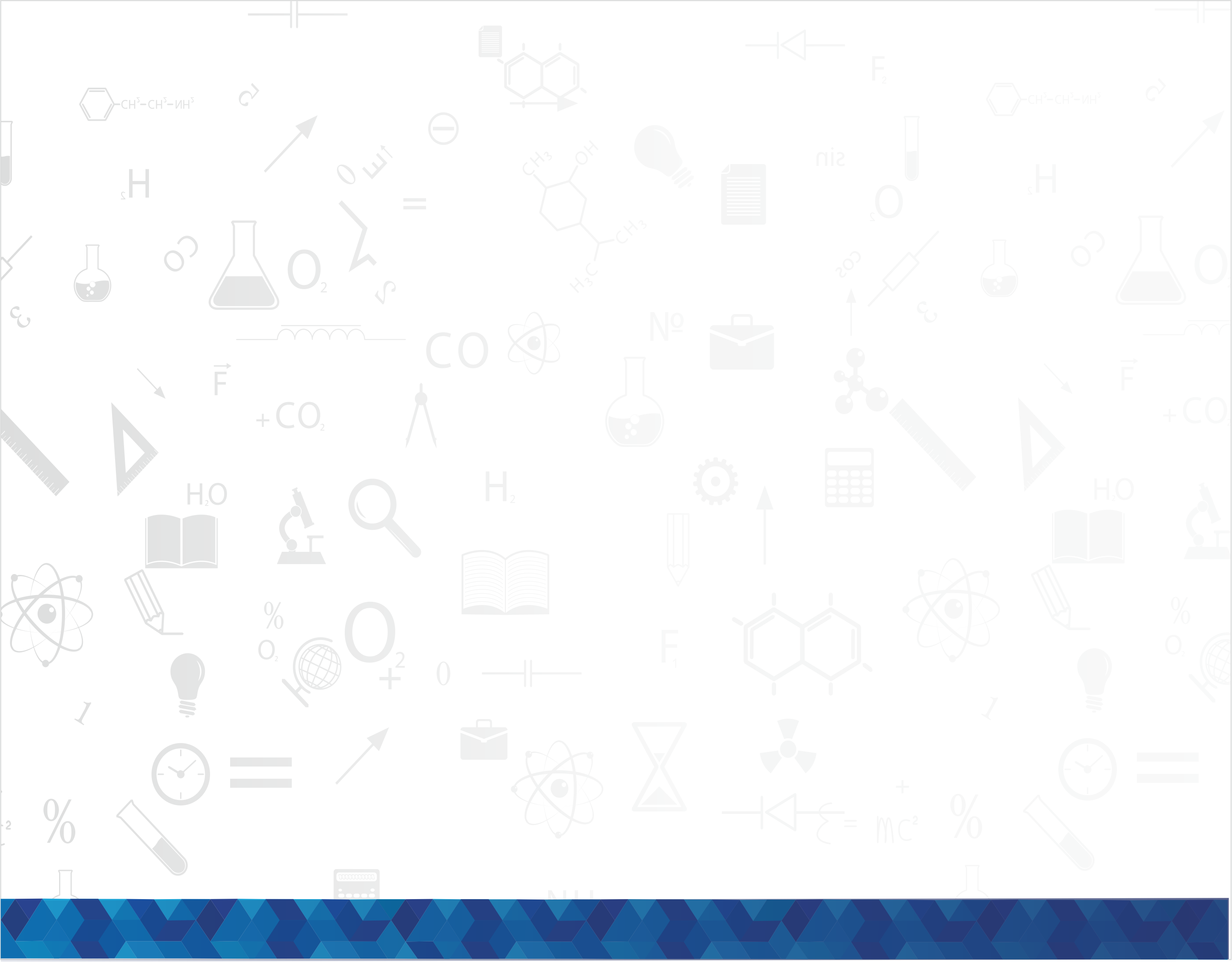 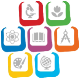 Обеспечение учебниками образовательных организаций субъектов РФ
Количество выданной учебной литературы –  11220 единиц книг образовательным организациям 24 субъектов Российской Федерации
Министерство образования и науки Республики Татарстан
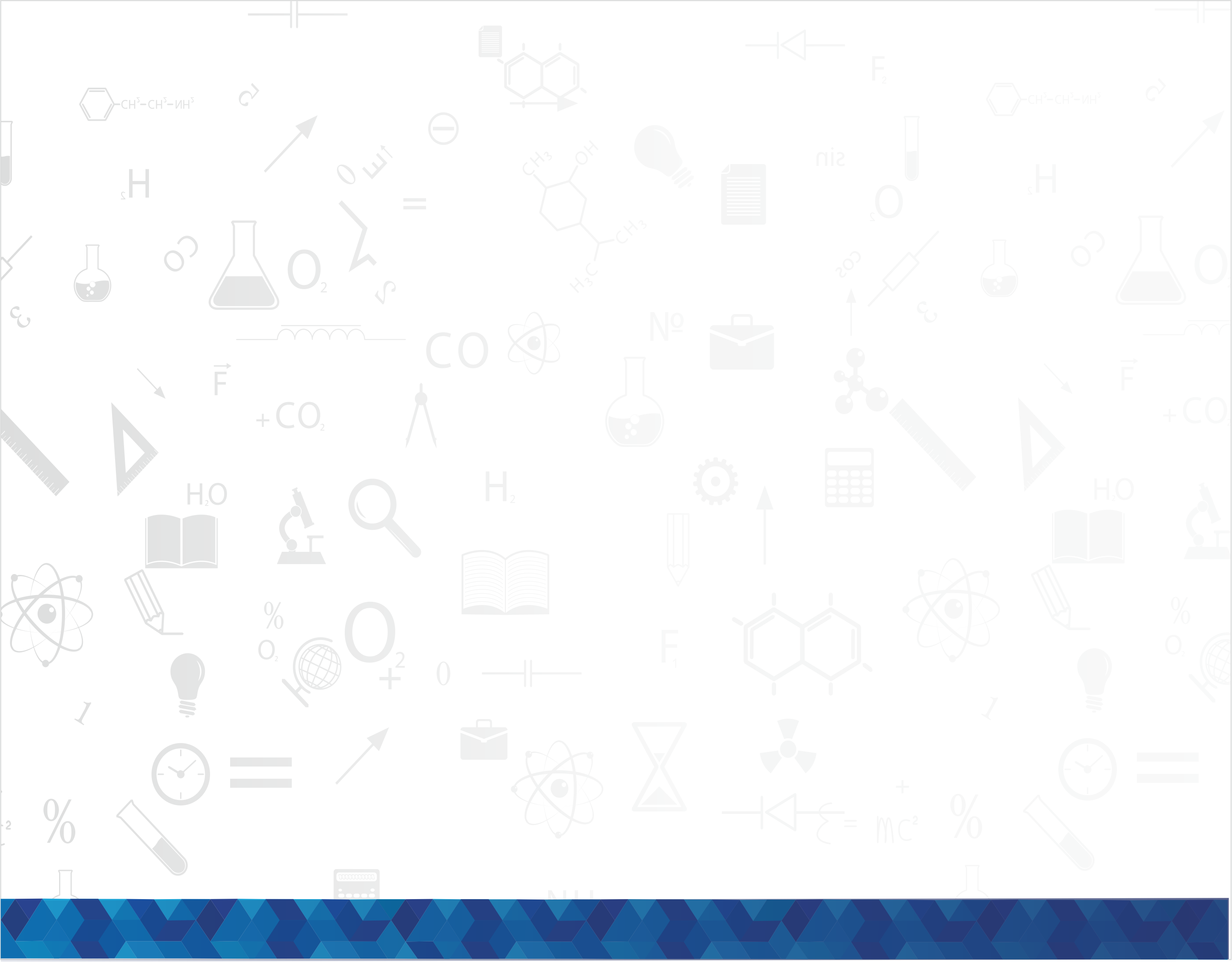 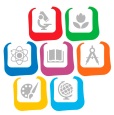 2.6. Проведение мероприятий по привлечению талантливой  татарской молодежи из регионов Российской Федерации и стран ближнего и дальнего зарубежья для обучения в вузах Республики Татарстан
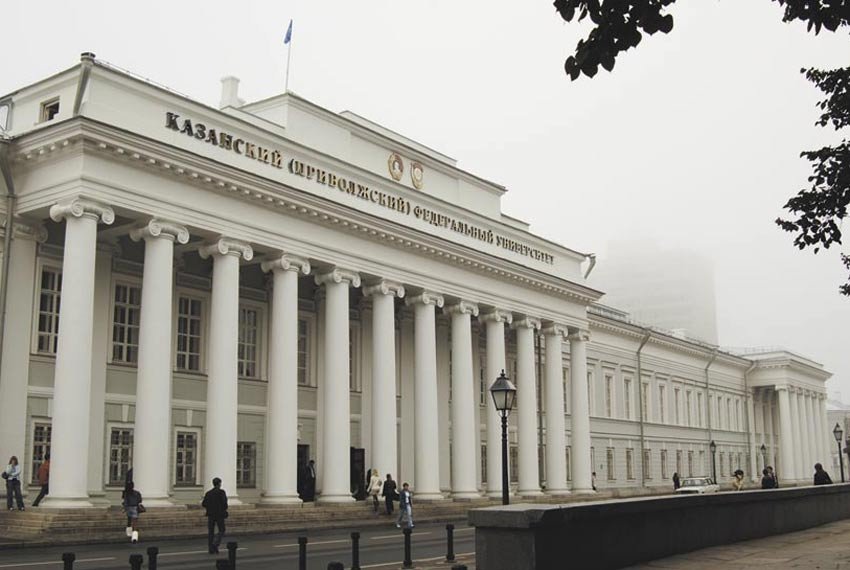 Рассмотрено 97 заявок 
Количество поступивших – 40
Министерство образования и науки Республики Татарстан
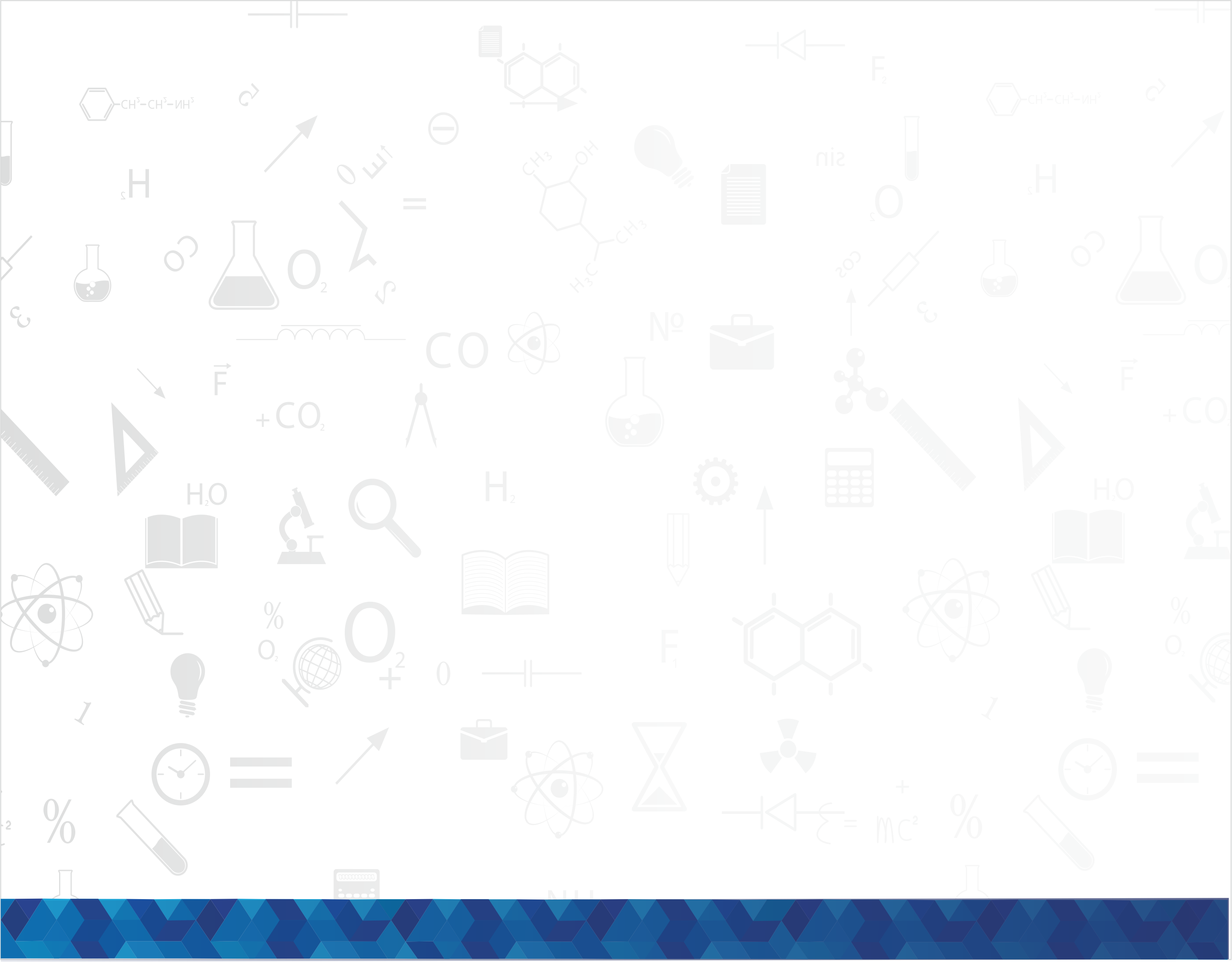 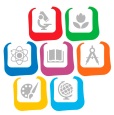 Министерство образования и науки 
Республики Татарстан
Министерство образования и науки Республики Татарстан
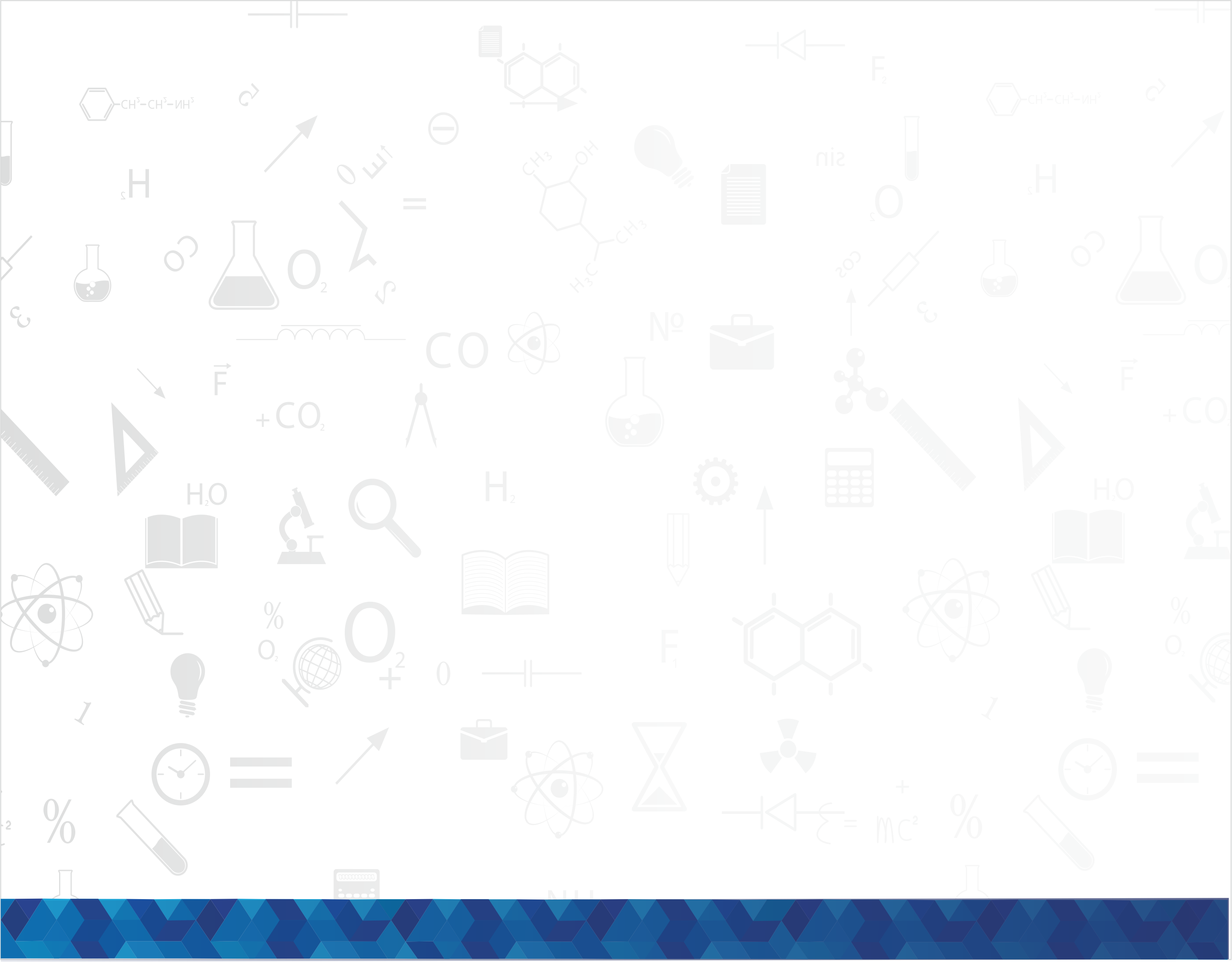 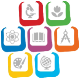 3.17. XII республиканские Кирилло-Мефодиевские юношеские научные чтения
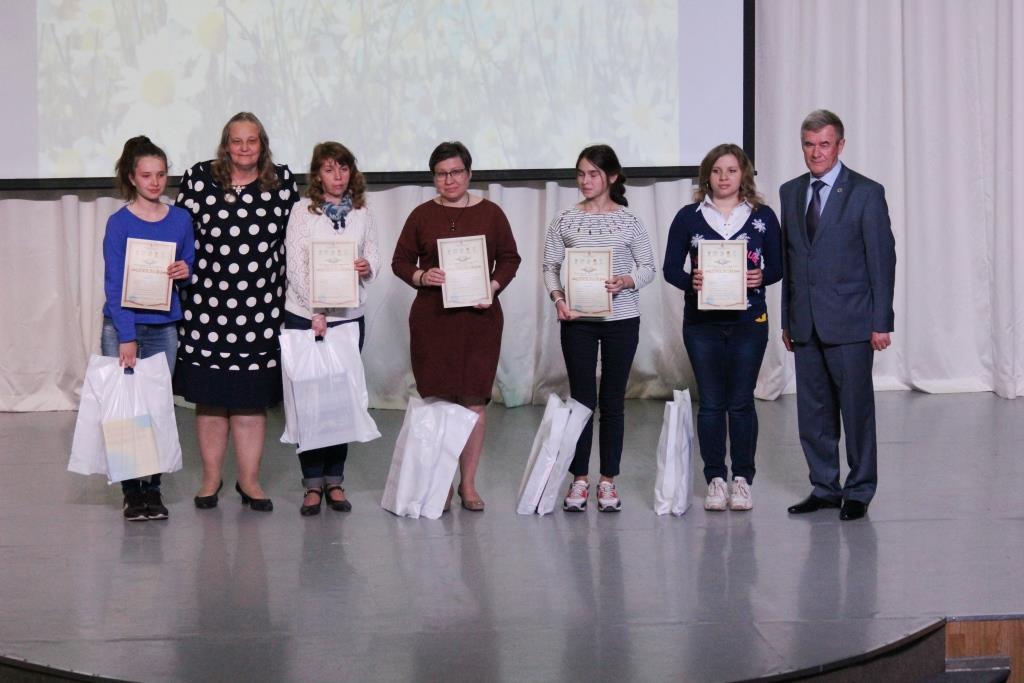 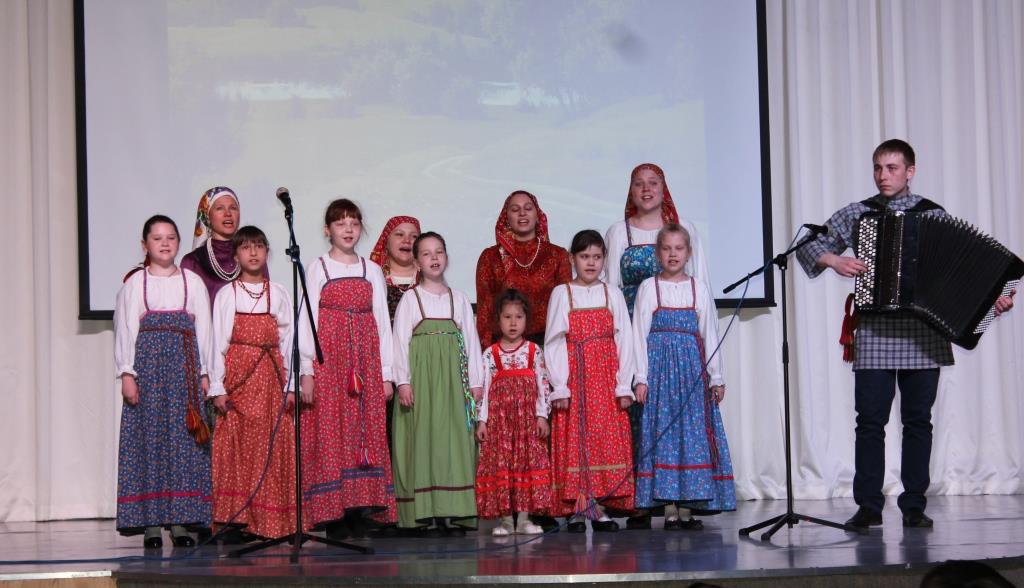 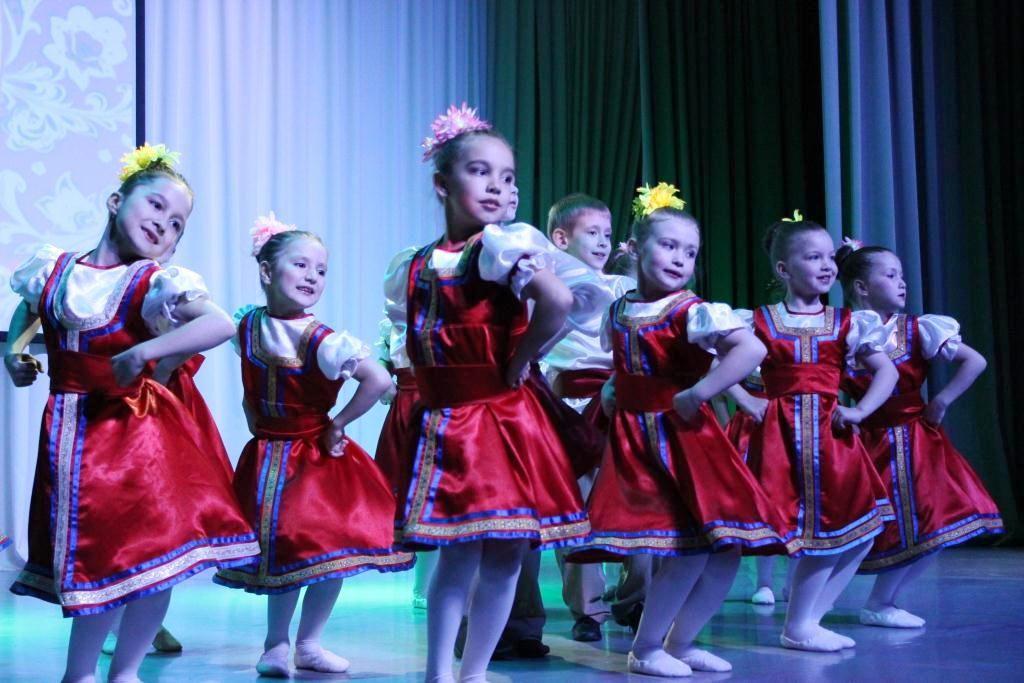 Объем финансирования
Бюджет РТ – 
0,9 млн. рублей
Количество участников – 
500 человек
Министерство образования и науки Республики Татарстан
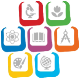 2.10. Проведение межвузовского фестиваля «День иностранного студента»
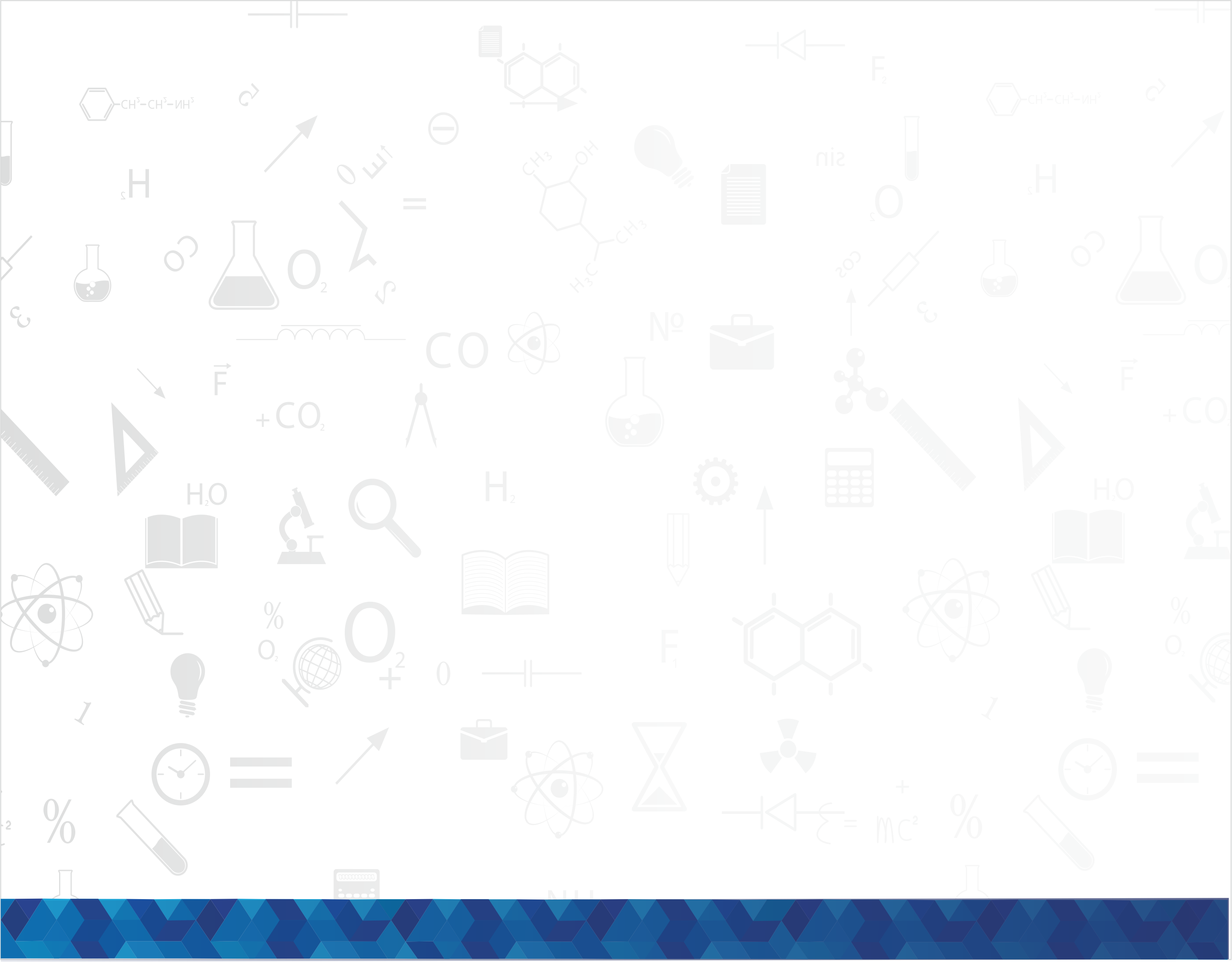 Объем финансирования
Бюджет РТ – 0,4 млн. рублей
Бюджет РФ – 0,6 млн. рублей

50 заявок из 13 ВУЗов Татарстана
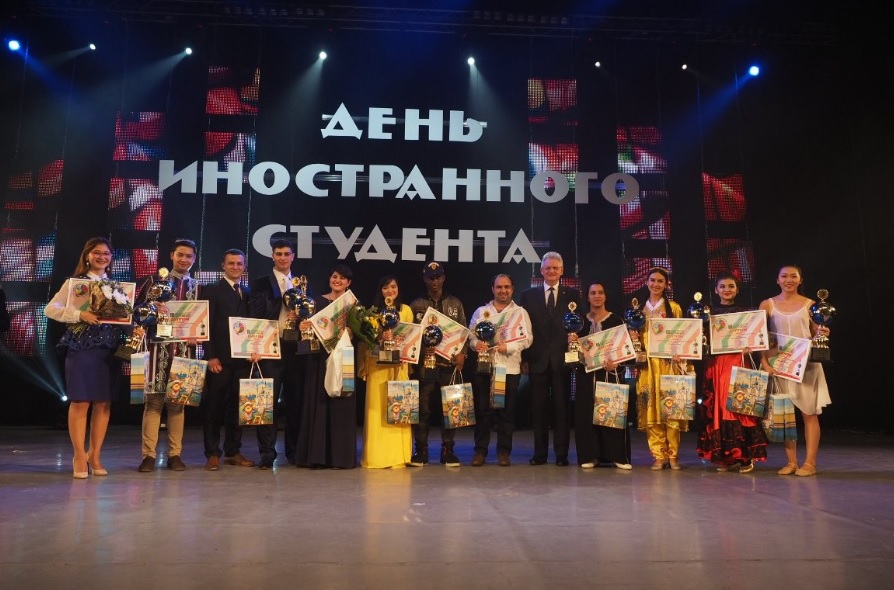 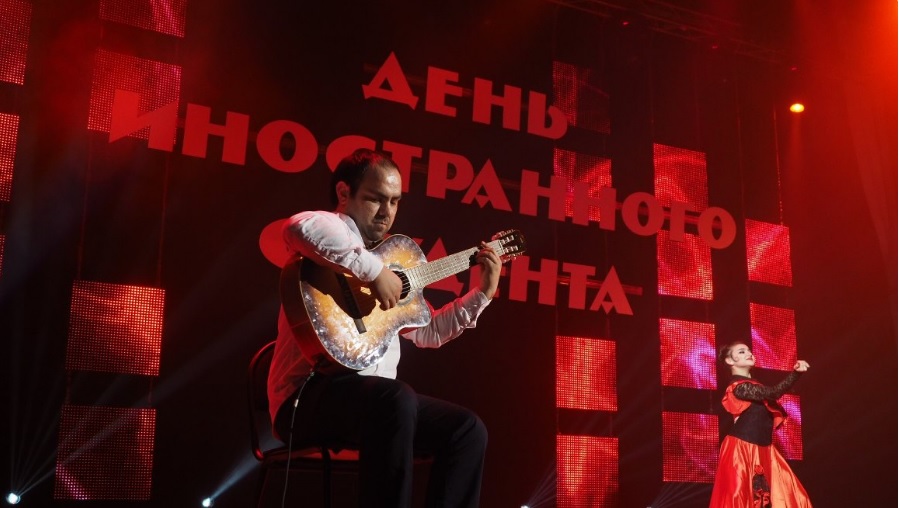 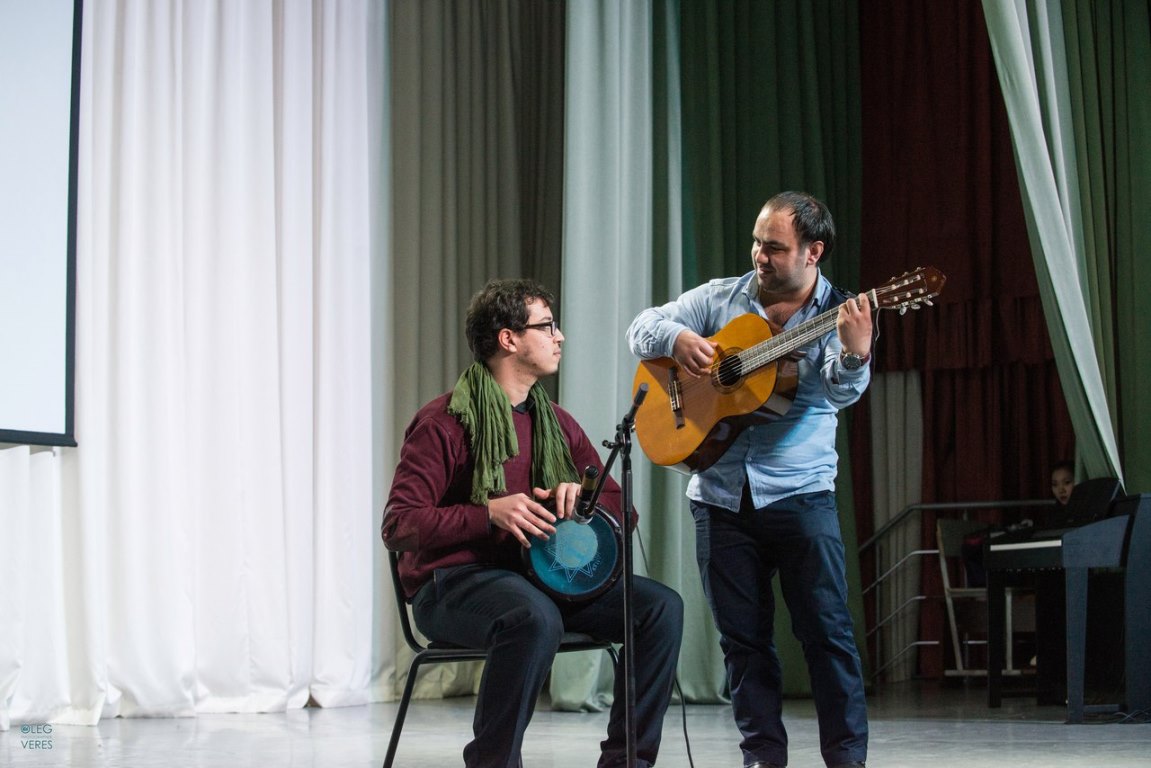 Министерство образования и науки Республики Татарстан
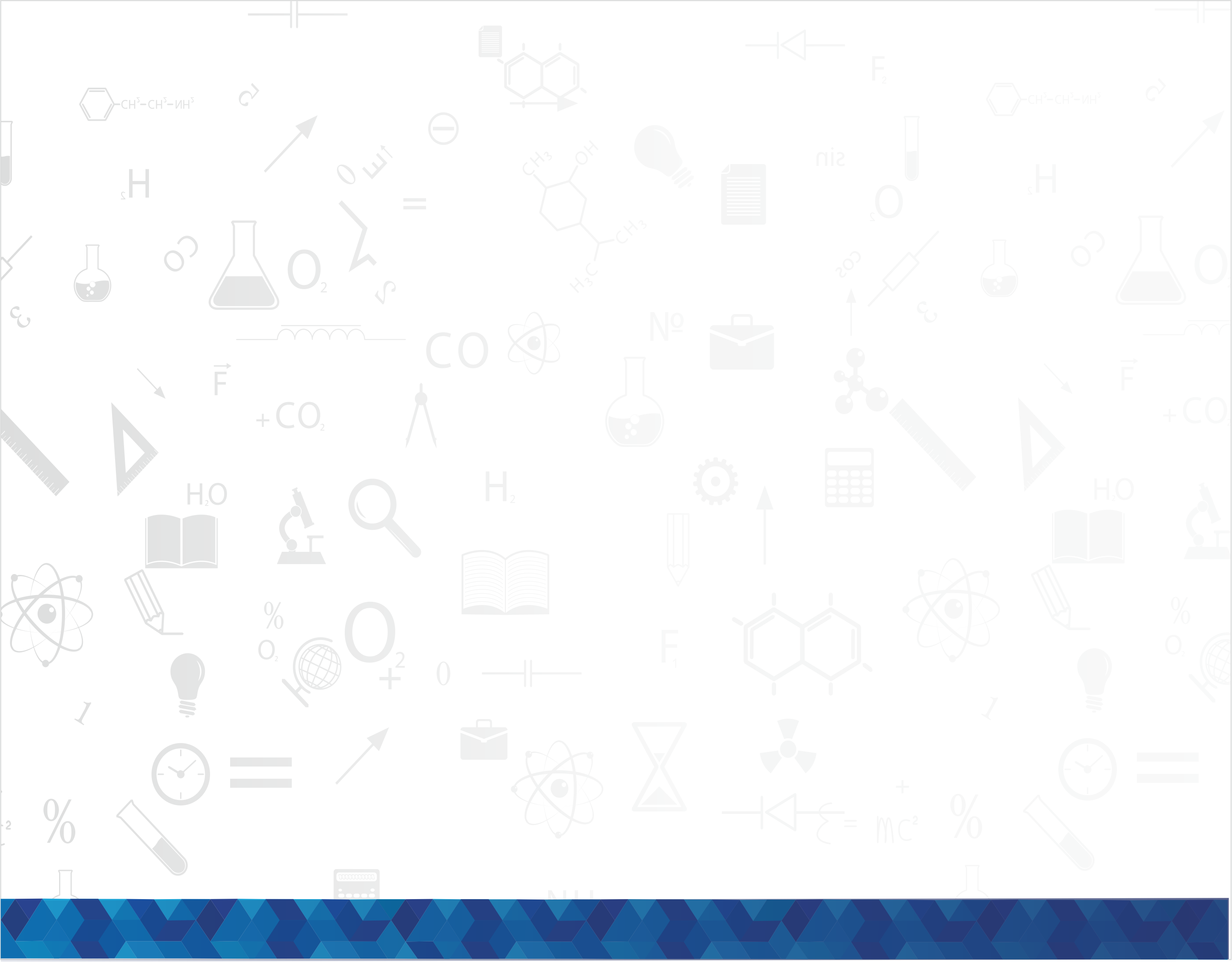 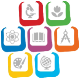 2.12. Реализация культурно-образовательного проекта «Диалог культур»
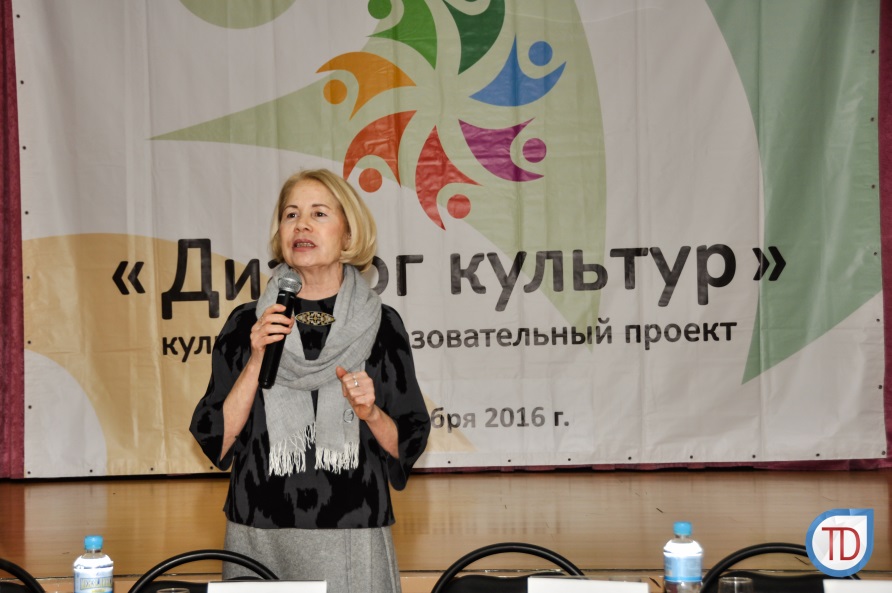 Объем финансирования
Бюджет РТ – 
0,9 млн. рублей

Бюджет РФ – 
0,1 млн. рублей
Количество участников – 
200 человек
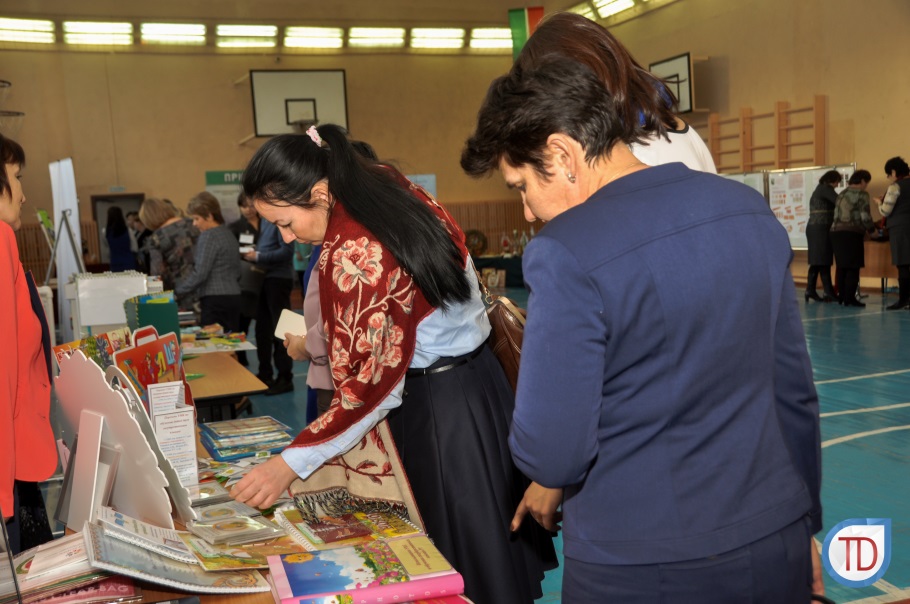 Министерство образования и науки Республики Татарстан
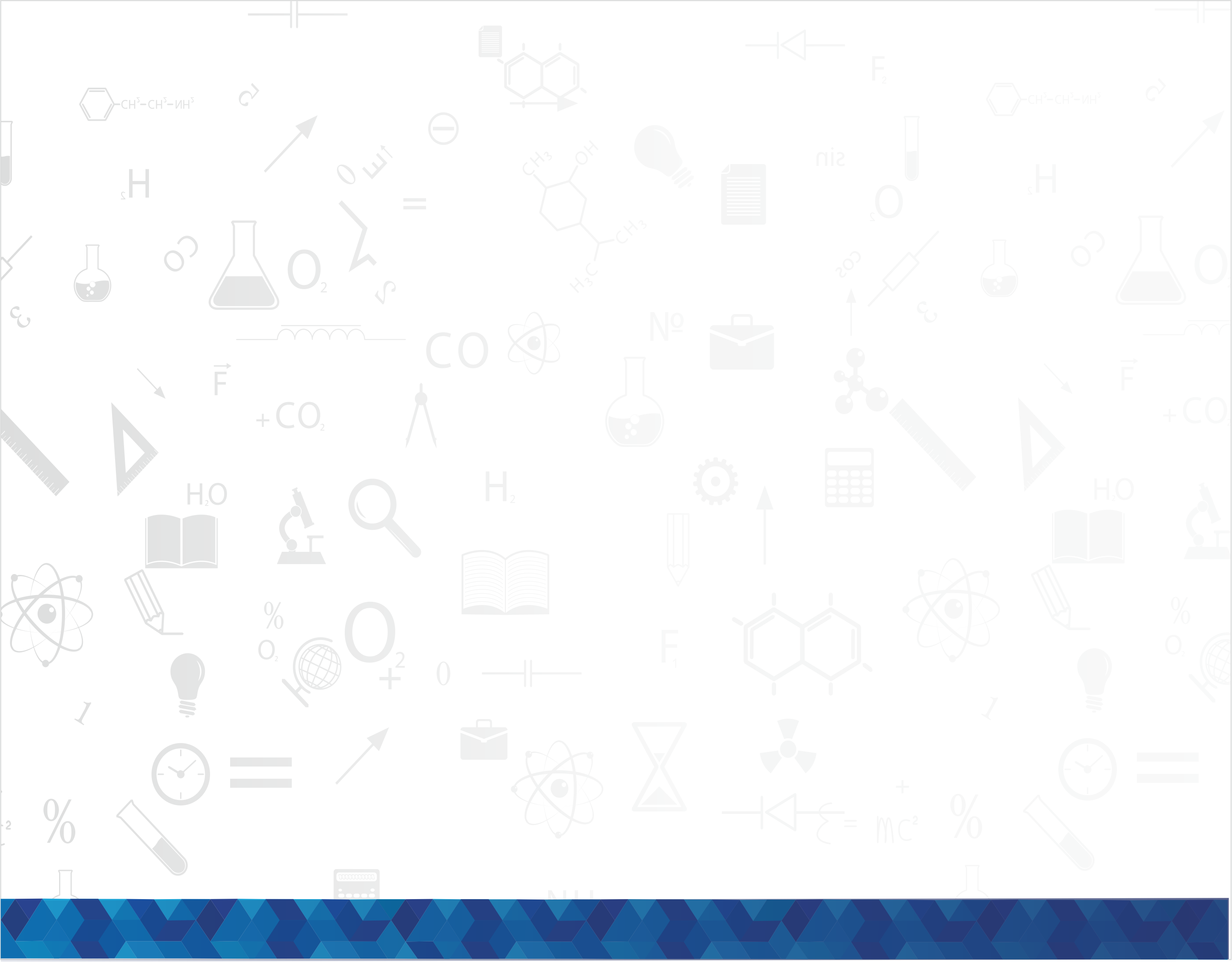 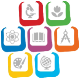 Научные исследования, проведенные в рамках Программы
Объем финансирования
Бюджет РТ – 2,0 млн. рублей
Бюджет РФ – 0,4 млн. рублей
Издана монография Человек в революции: Казанская губерния: в 2-х томах. Т.1. 1905–1907 гг.
Организовано научное исследование «Казанская губерния в 1917 году: историко-антропологический анализ»
Издано научно-популярное издание: Нам жить и помнить. Татарская АССР в годы Великой Отечественной войны (1941–1945 гг.)
Организованы экспедиции в гг. Казань, Чистополь, Нурлат, Альметьевск, Высокогорский районы по исследованию этнических диаспор и сообществ мигрантов Республики Татарстан. По итогам подготовлена монография
Министерство образования и науки Республики Татарстан
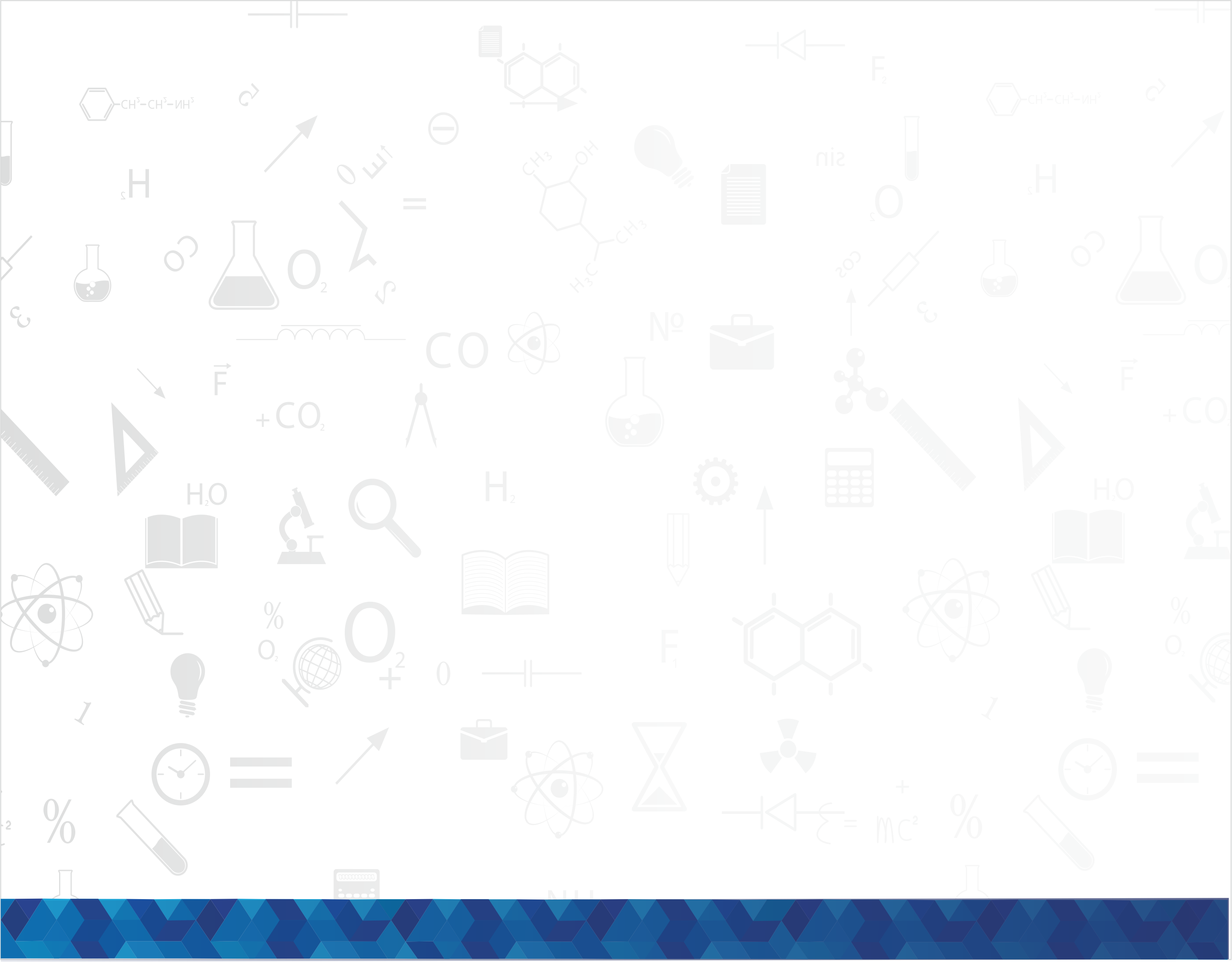 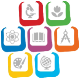 Всероссийская научно-практическая конференция «Позитивный опыт регулирования этносоциальных и этнокультурных процессов в различных регионах Российской Федерации»
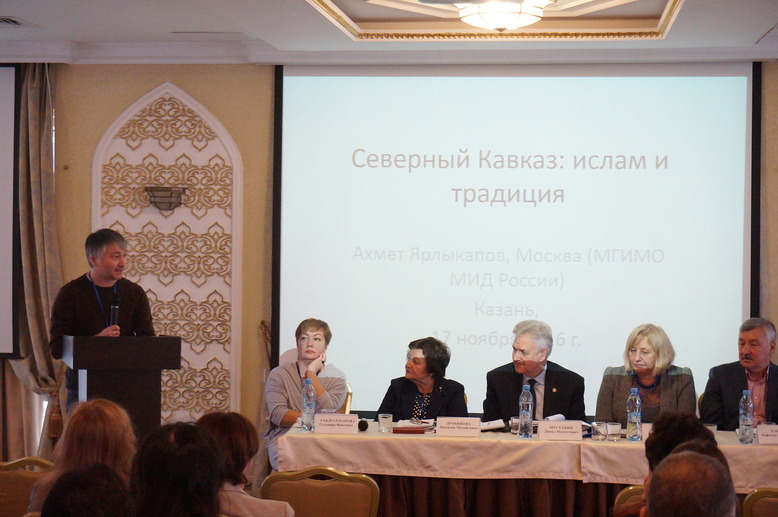 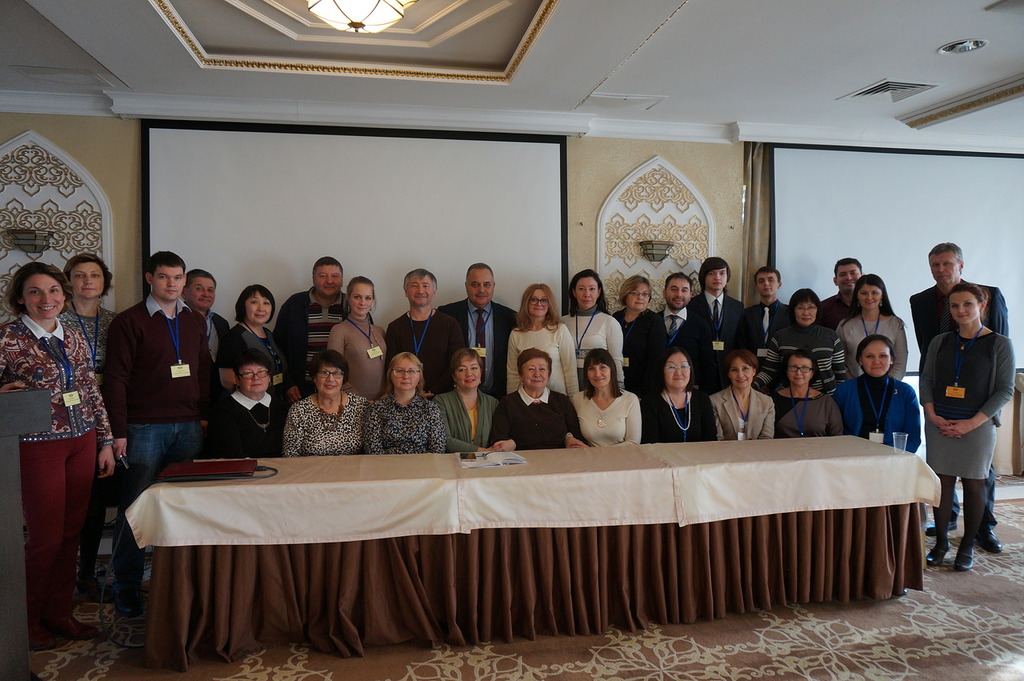 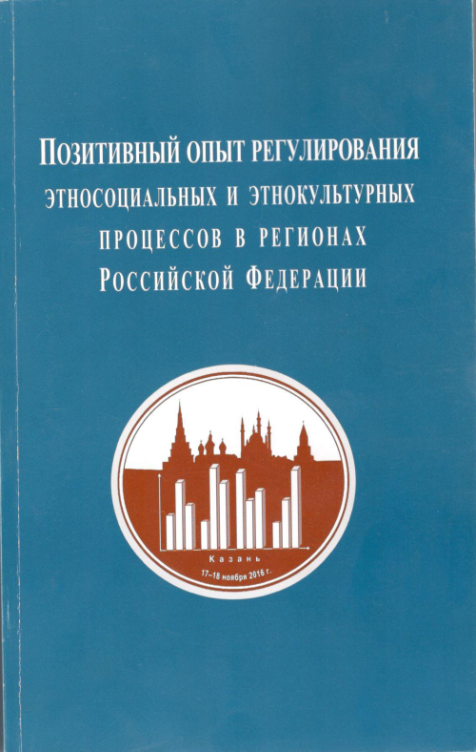 Объем финансирования
Бюджет РТ – 0,7 млн. рублей
Бюджет РФ – 0,8 млн. рублей
Министерство образования и науки Республики Татарстан
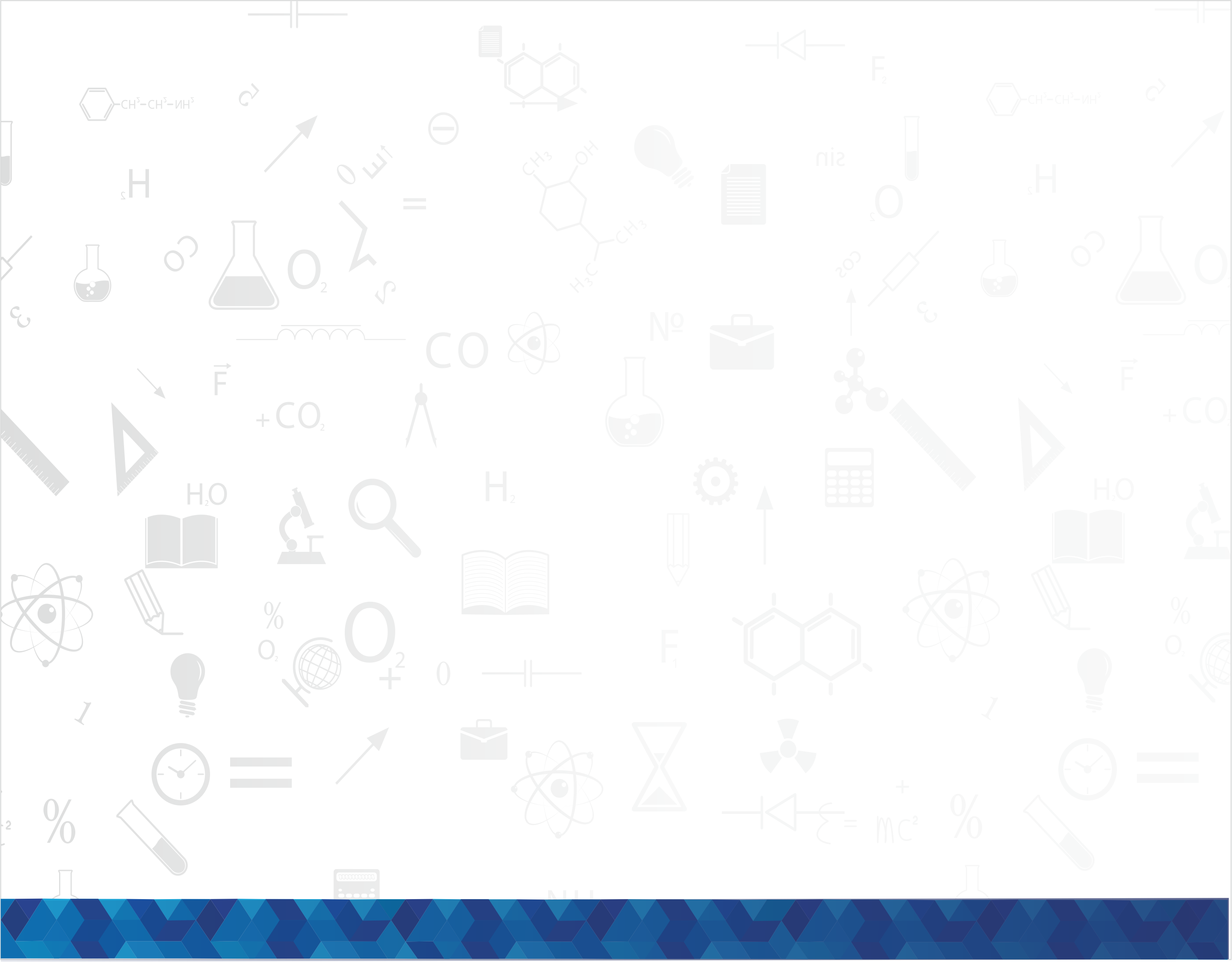 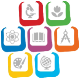 Межрегиональная научно-практическая конференция «Национальная литература республик Поволжья: проблемы межкультурной коммуникации»
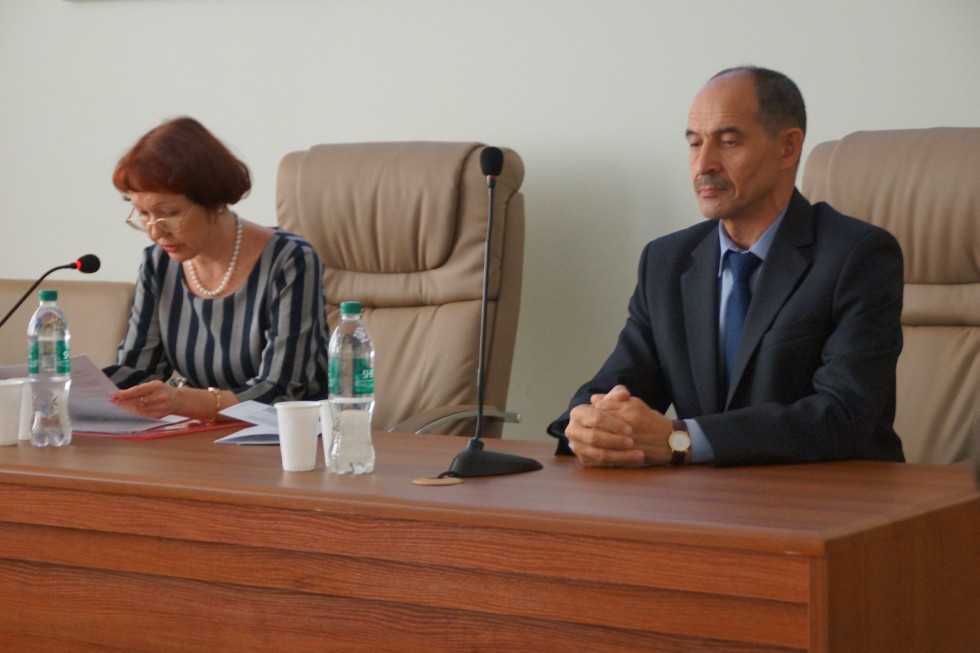 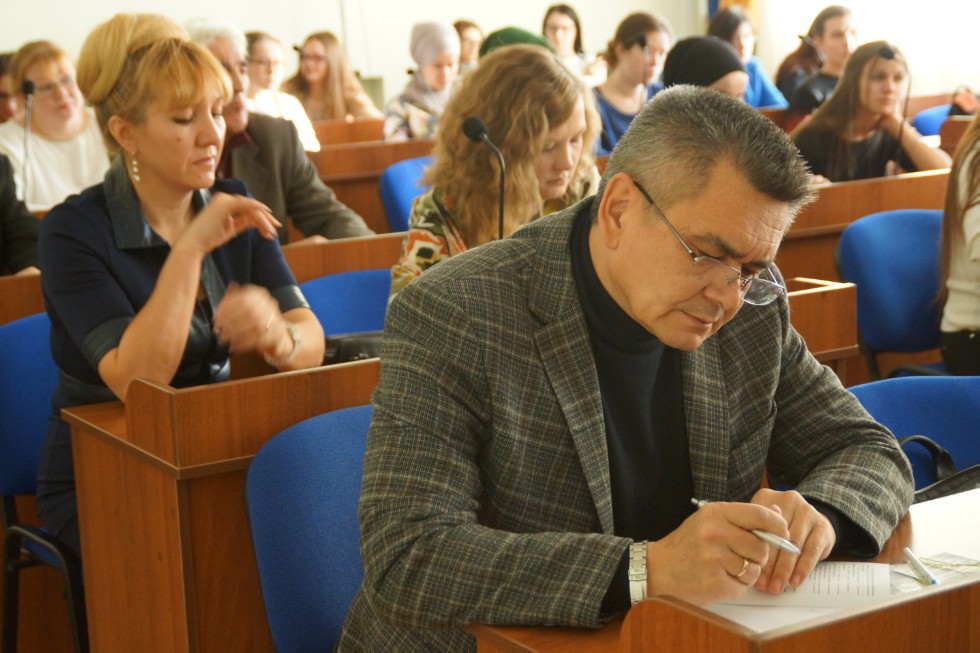 Объем финансирования
Бюджет РТ – 0,5 млн. рублей
Бюджет РФ – 0,1 млн. рублей
Министерство образования и науки Республики Татарстан
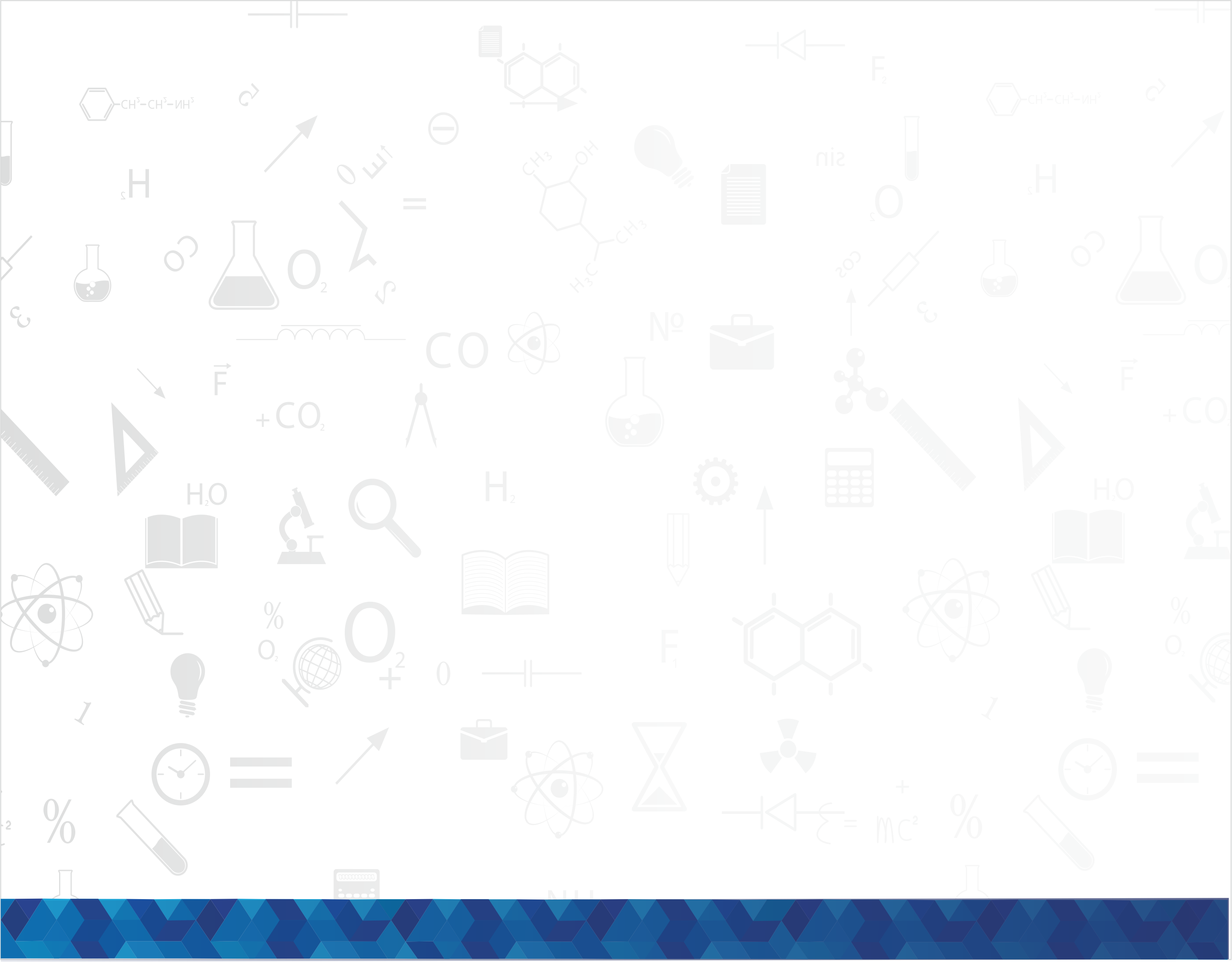 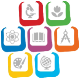 Организация обучающих программ
Государственные и муниципальные служащие, осуществляющих взаимодействие с национальными объединениями и религиозными организациями
Главы сельских поселений муниципальных районов
Руководители национально-культурных объединений
Объем финансирования 
Бюджет РТ – 1 млн. рублей
Бюджет РФ – 0,6 млн. рублей
Министерство образования и науки Республики Татарстан
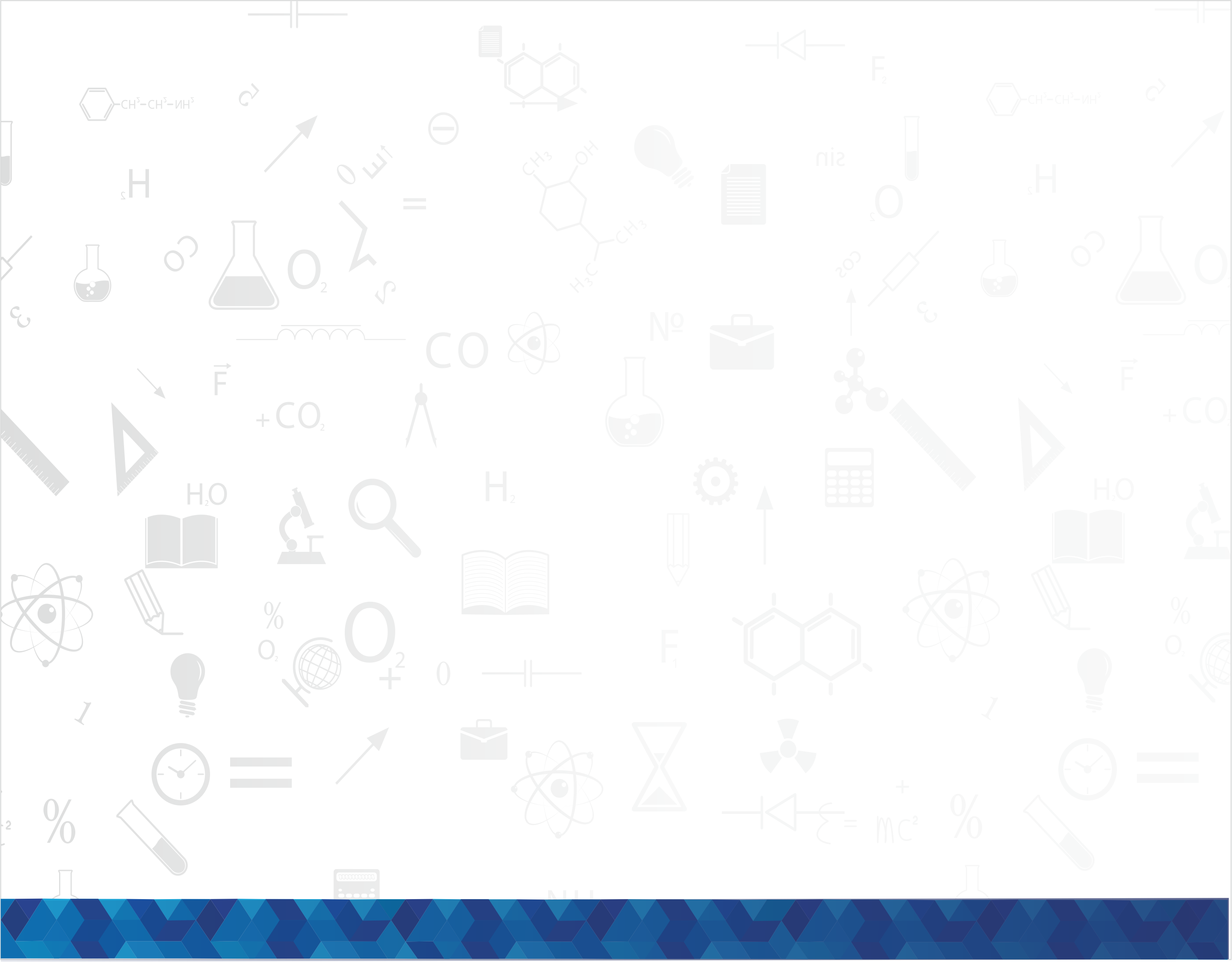 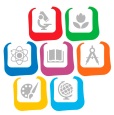 Итоги реализации государственных программ в сфере государственной национальной политики
Министерство образования и науки Республики Татарстан
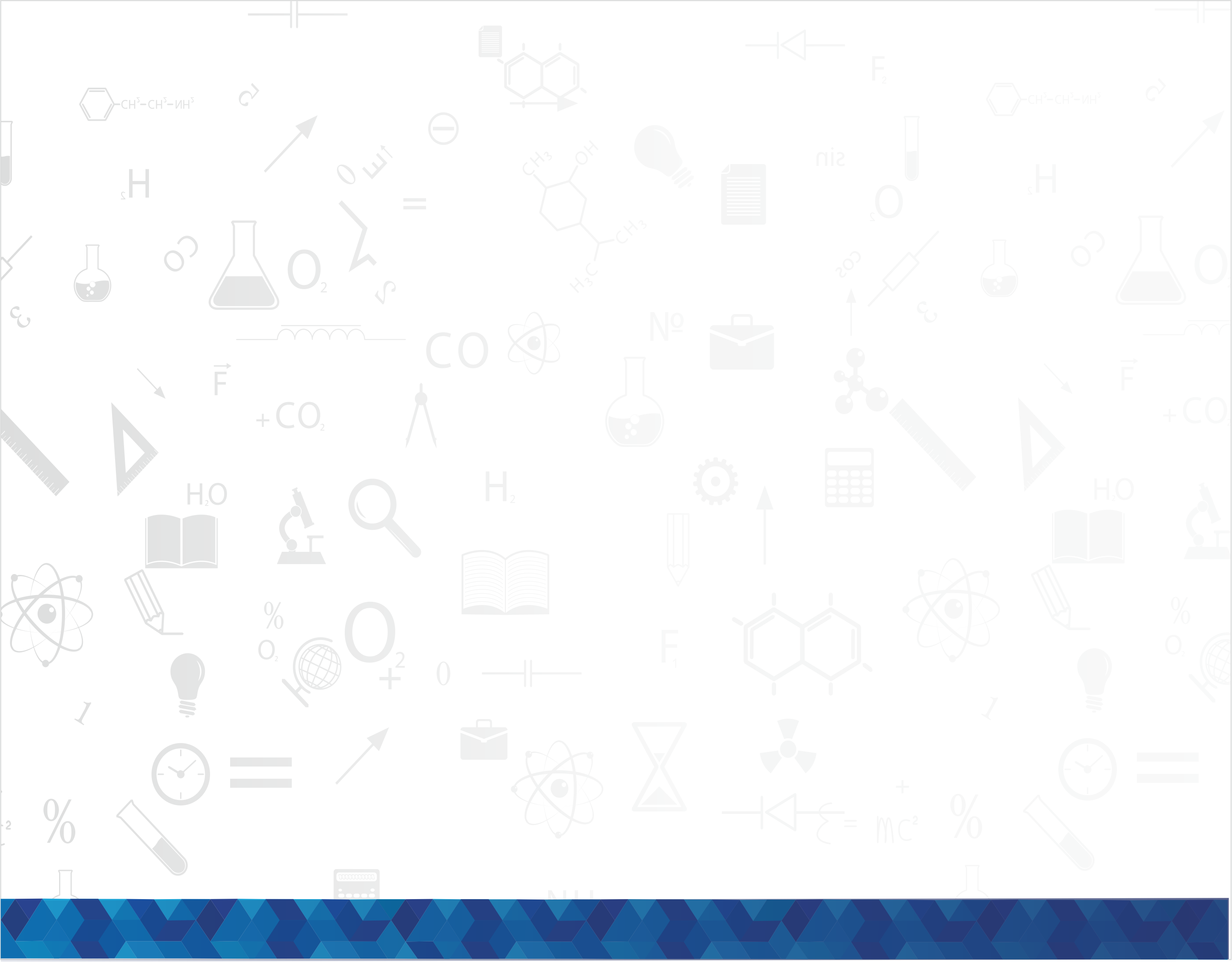 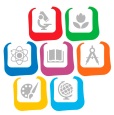 СПАСИБО ЗА ВНИМАНИЕ!
Министерство образования и науки Республики Татарстан